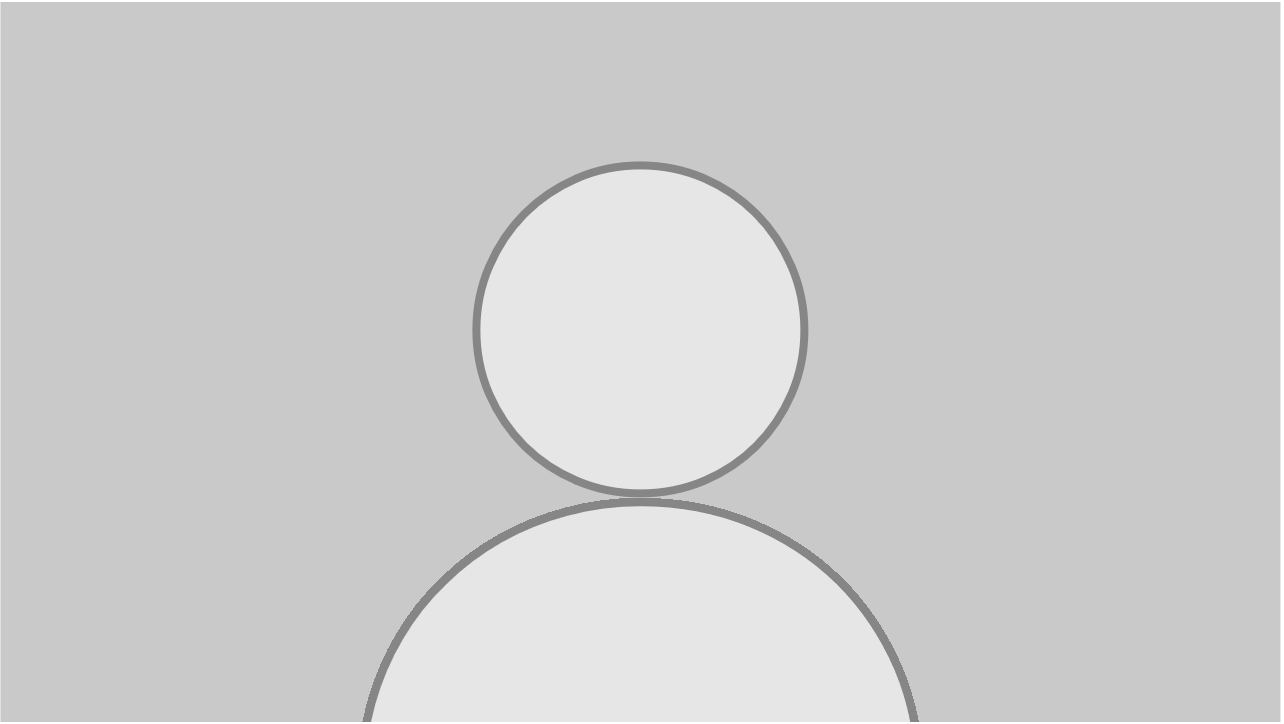 JEI         TIA
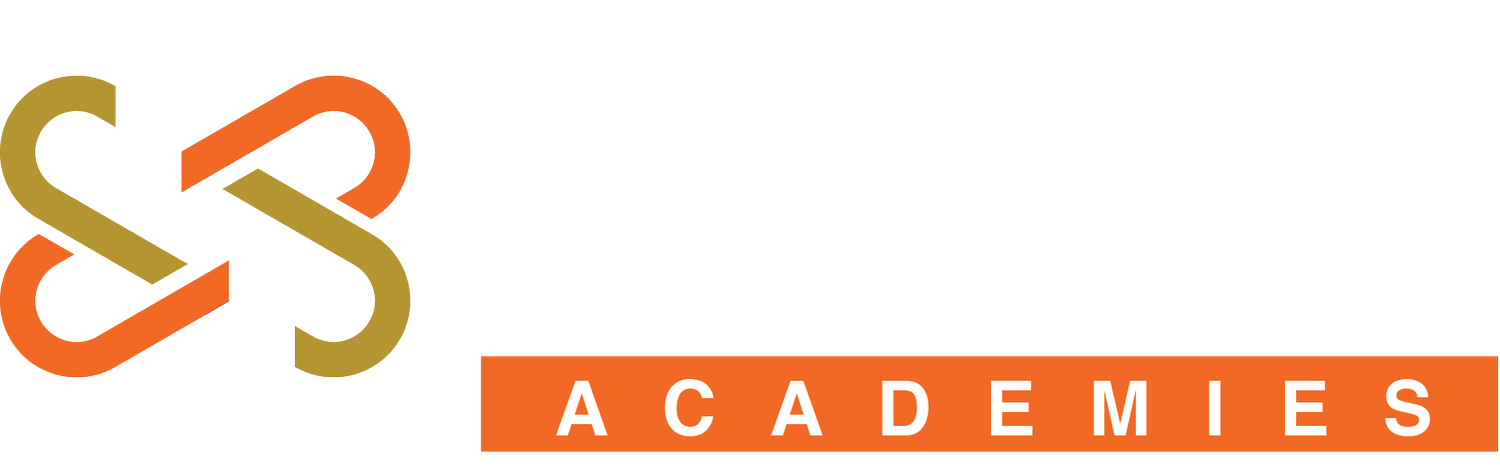 Performance-Based Compensation Systems for Jubilee Academies
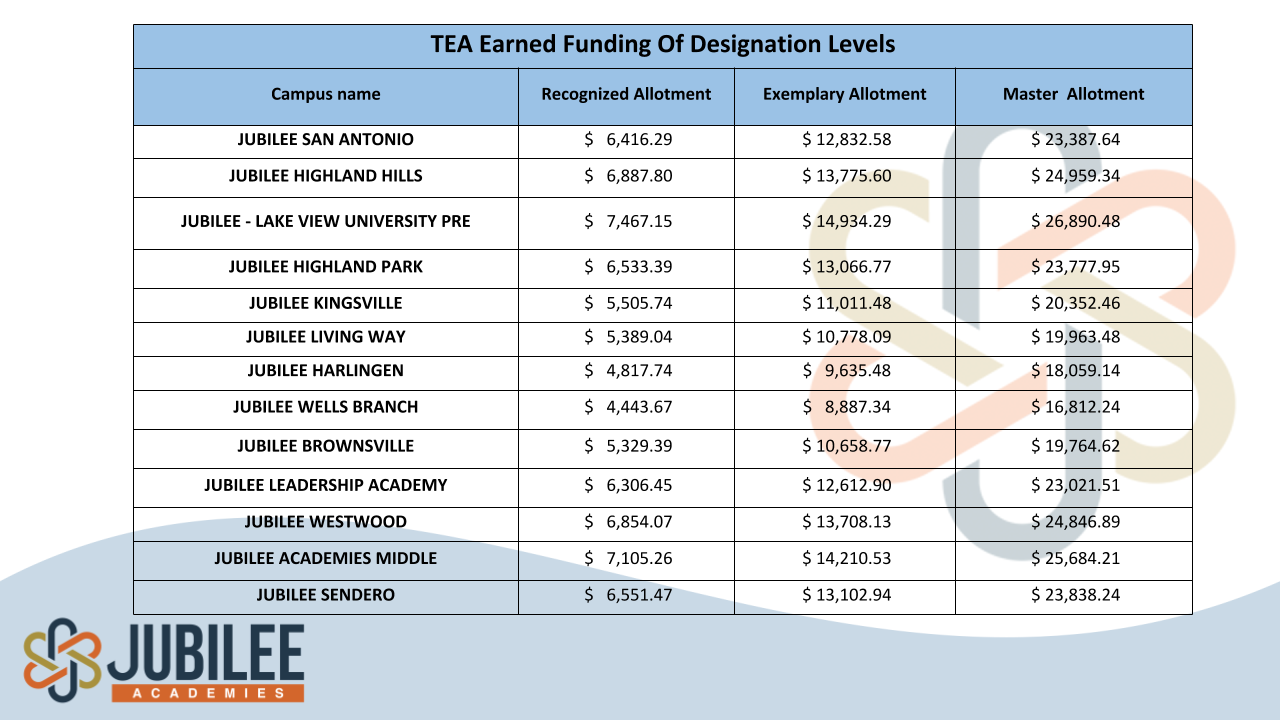 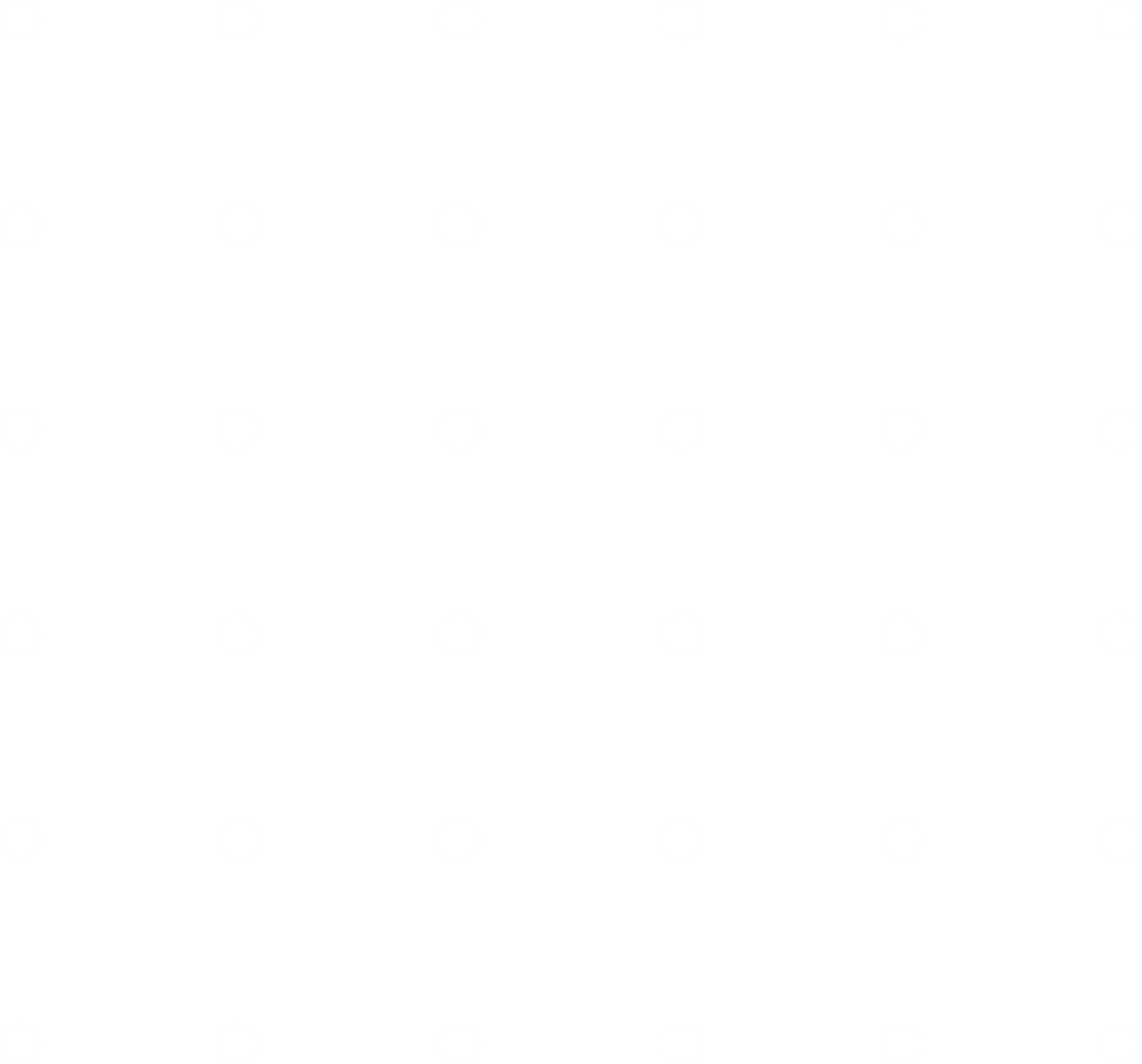 [Speaker Notes: Allotment amounts are recalculated each year. The updated allotments will be posted in April. 
Generally, they do not change much from year to year. Note, if a campus has changes in enrollment due to change in boundaries or demographics, a large shift in the allotment is possible.]
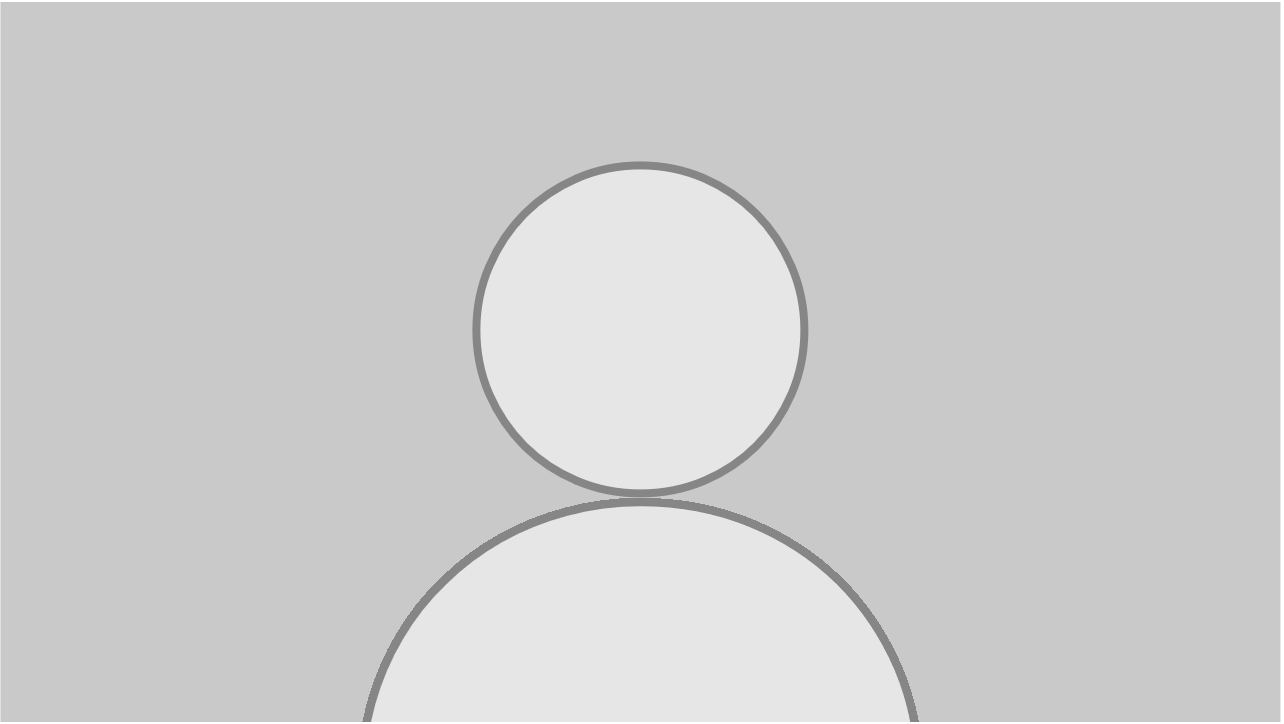 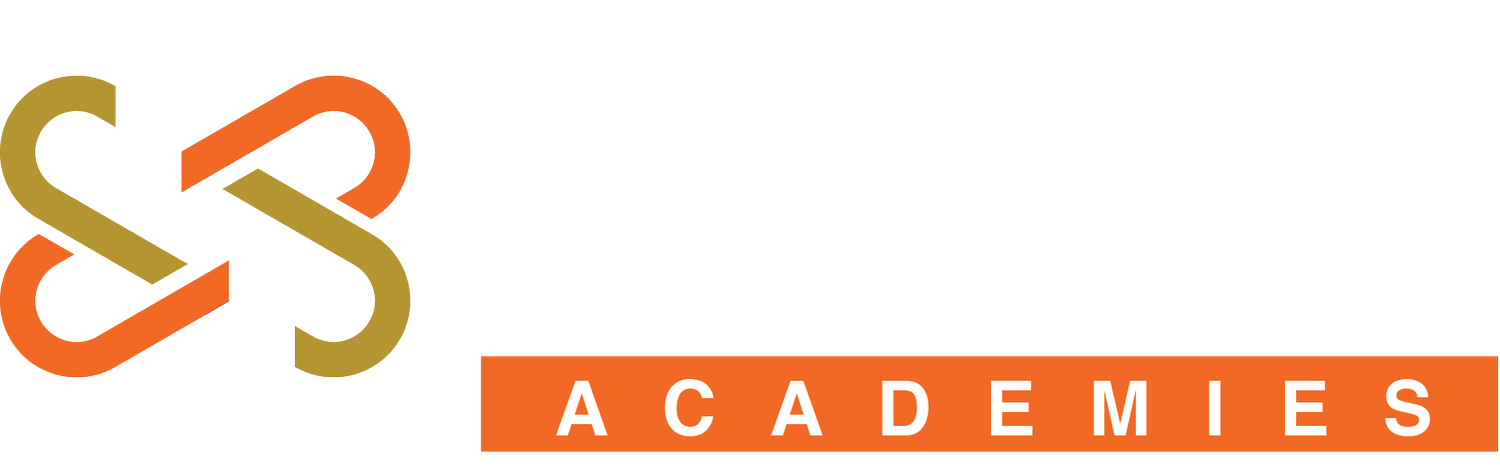 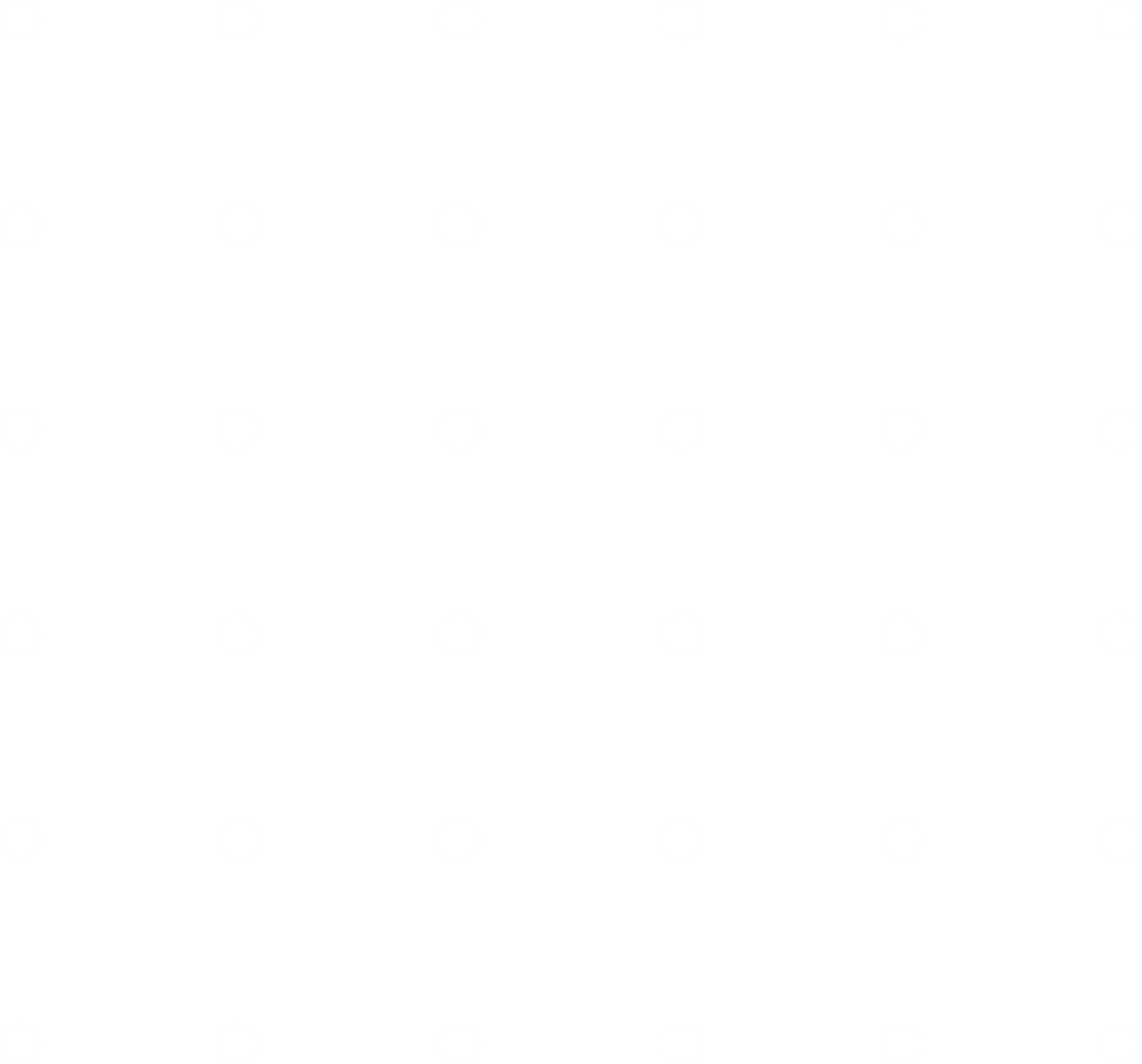 Jubilee Excellence Incentive (JEI)
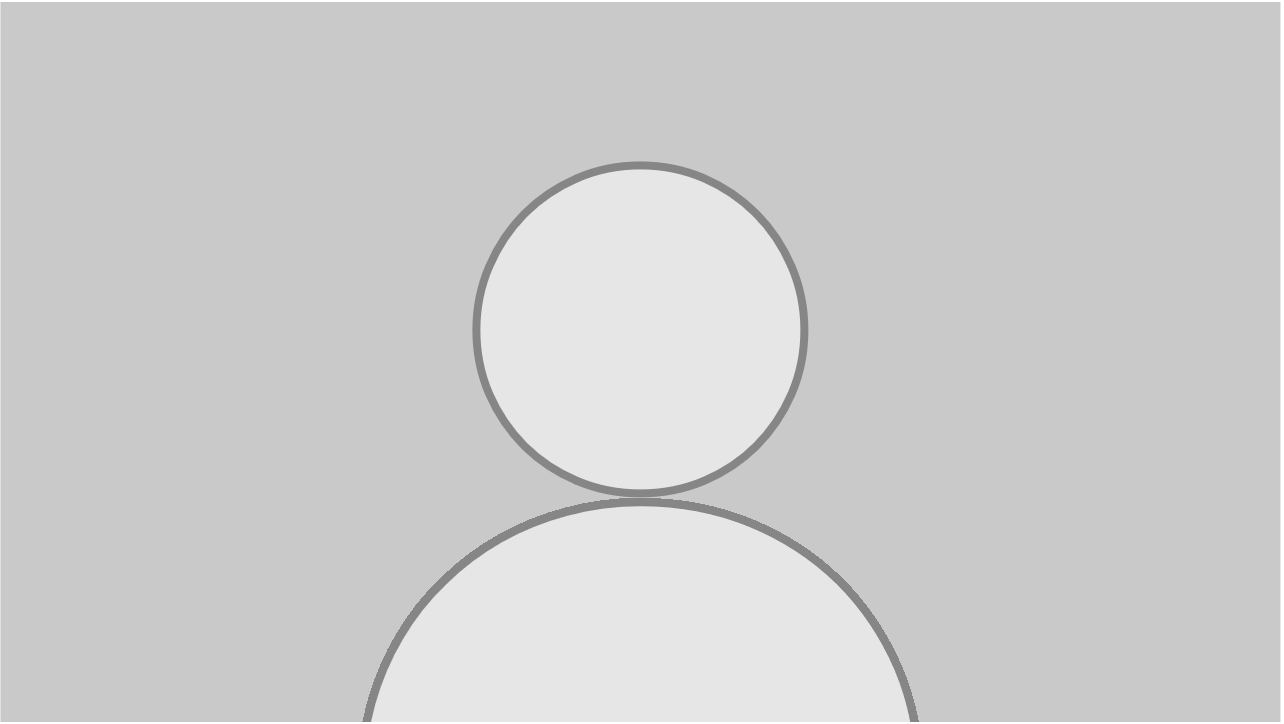 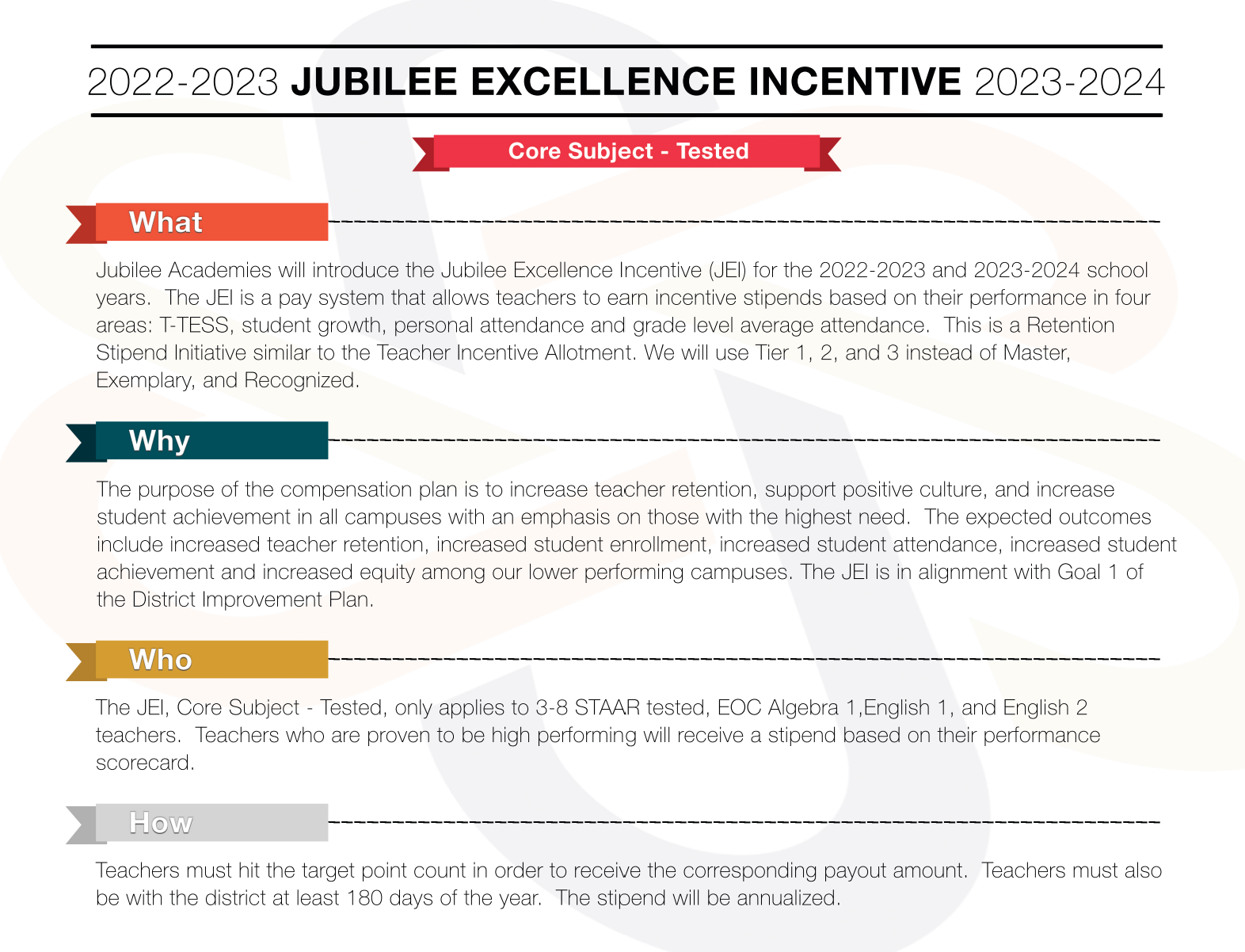 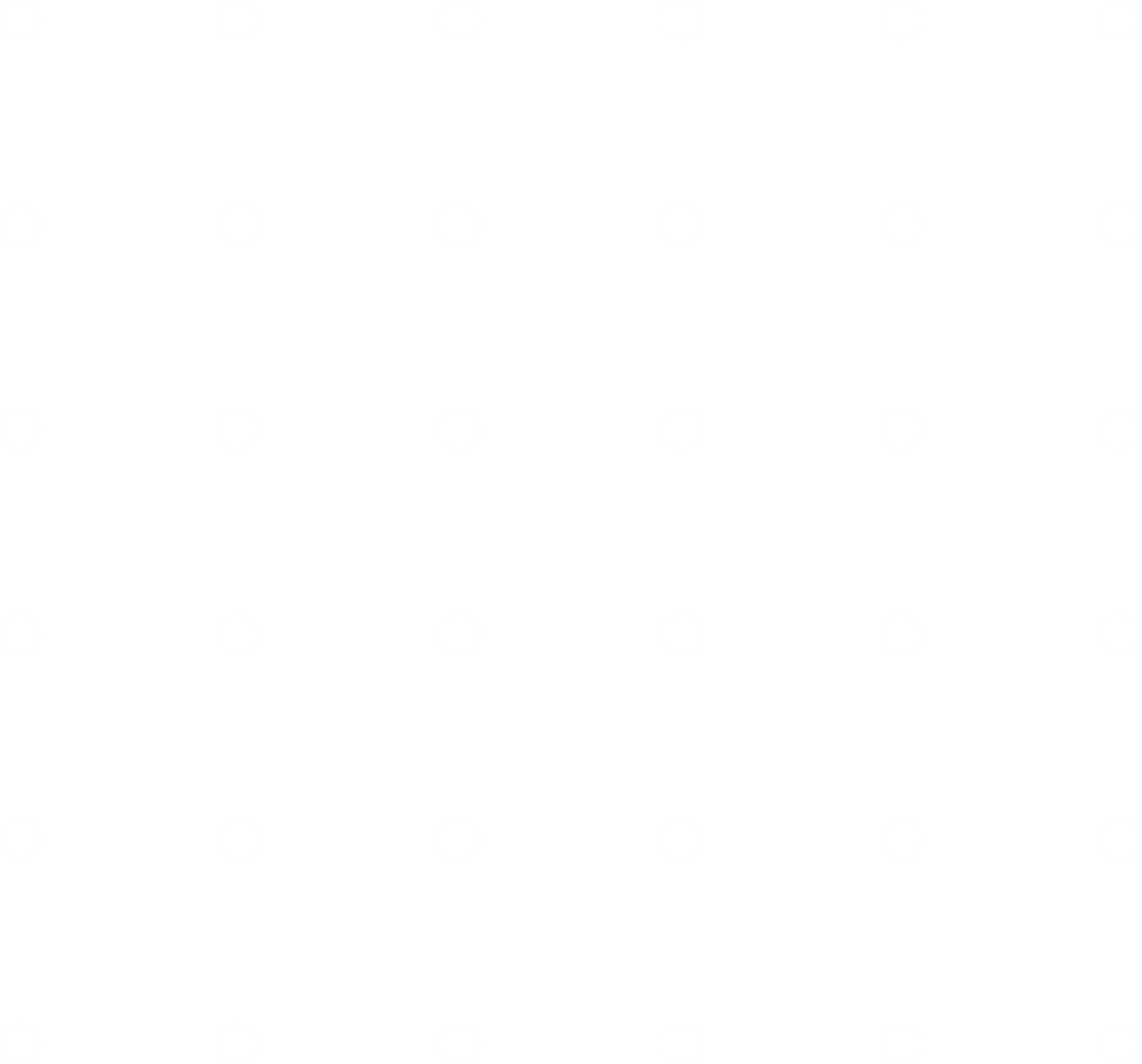 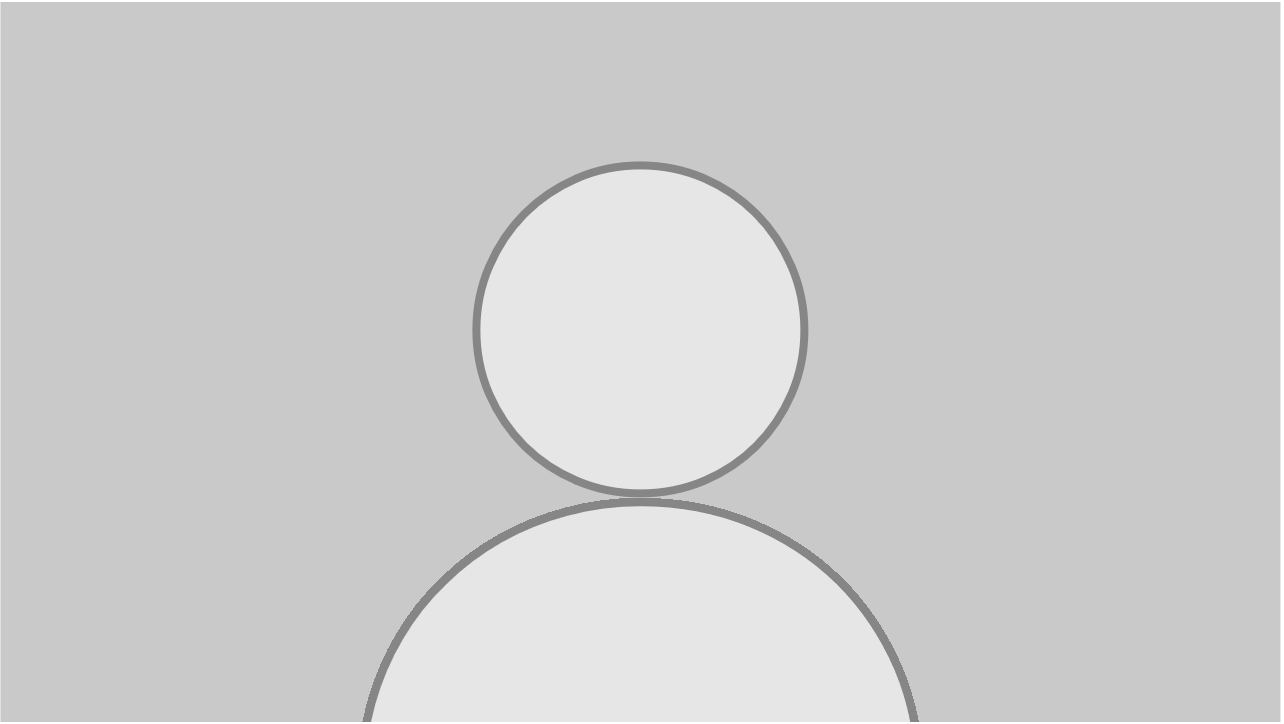 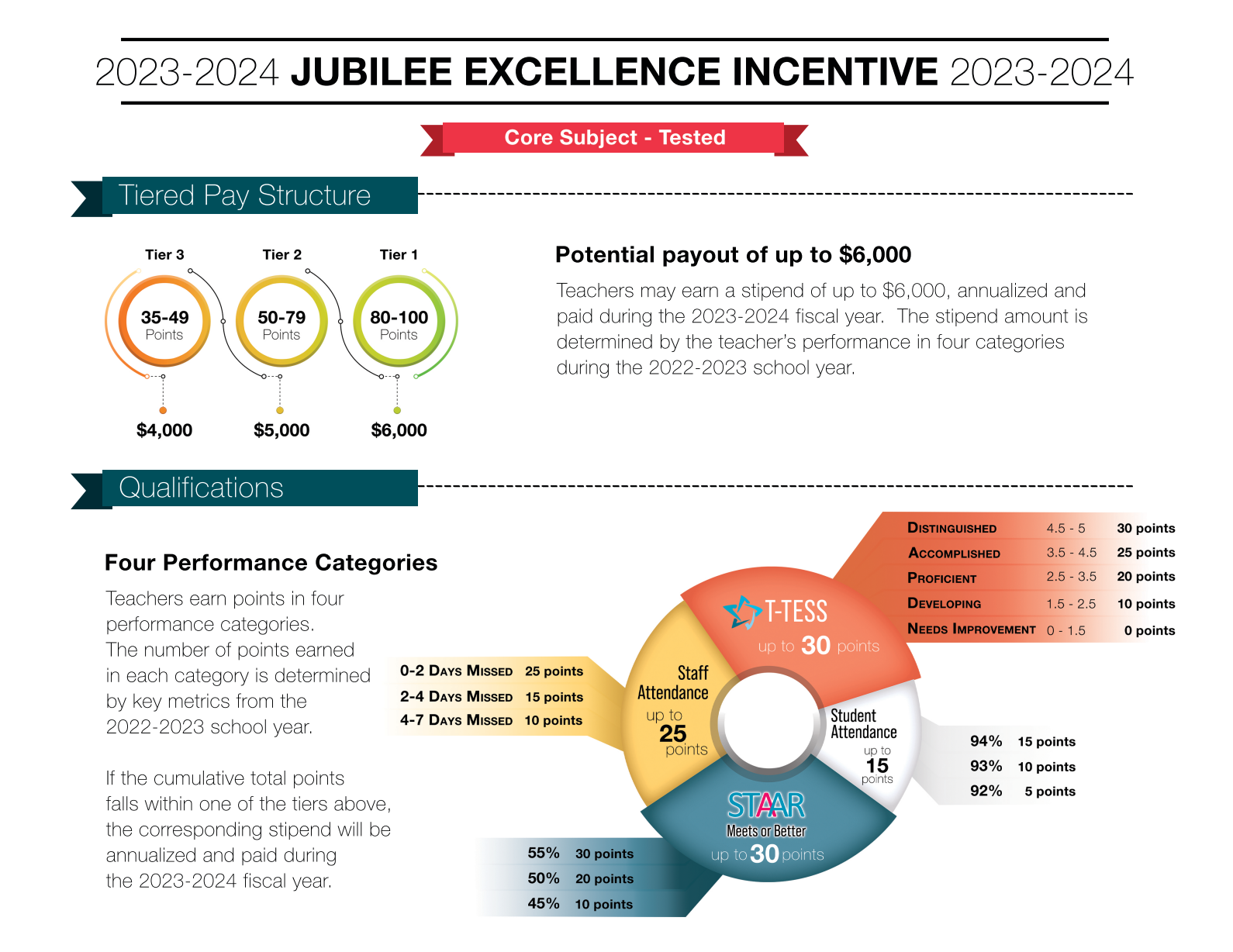 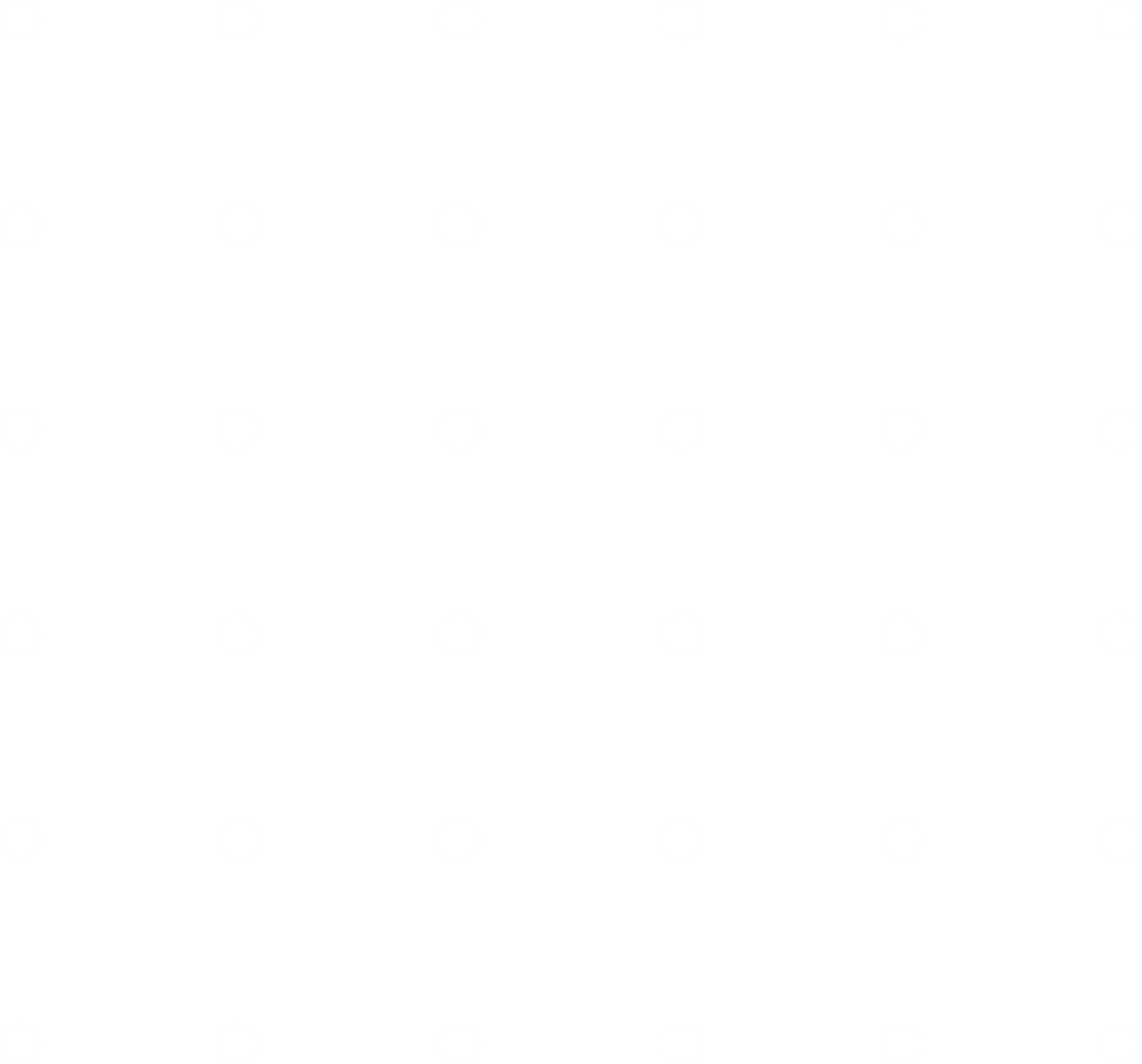 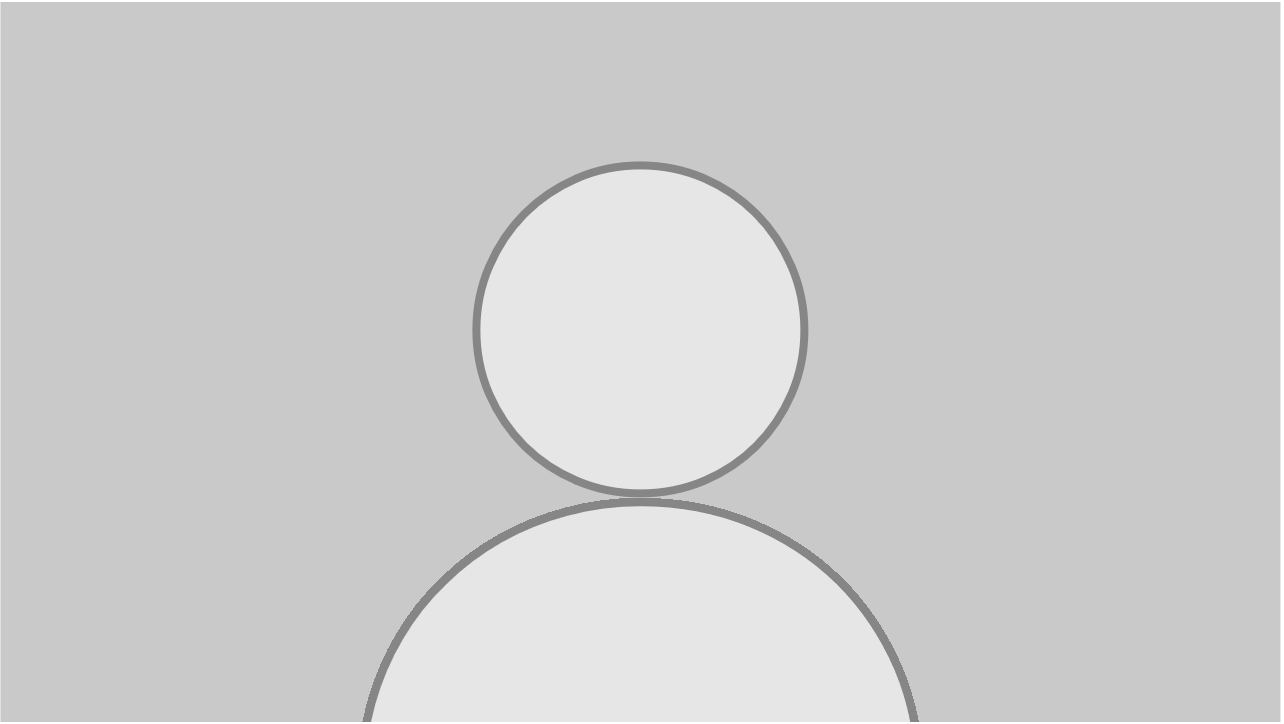 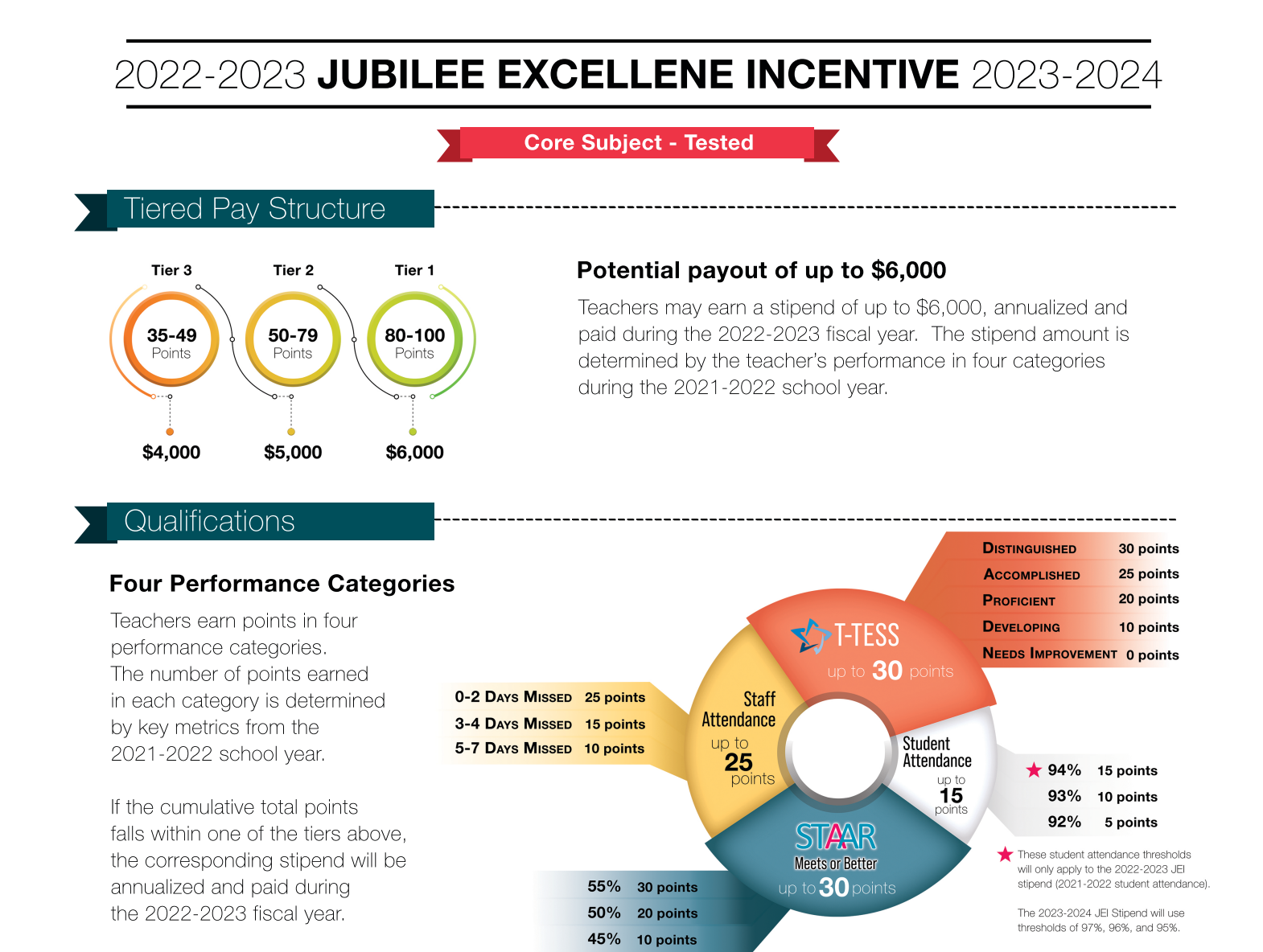 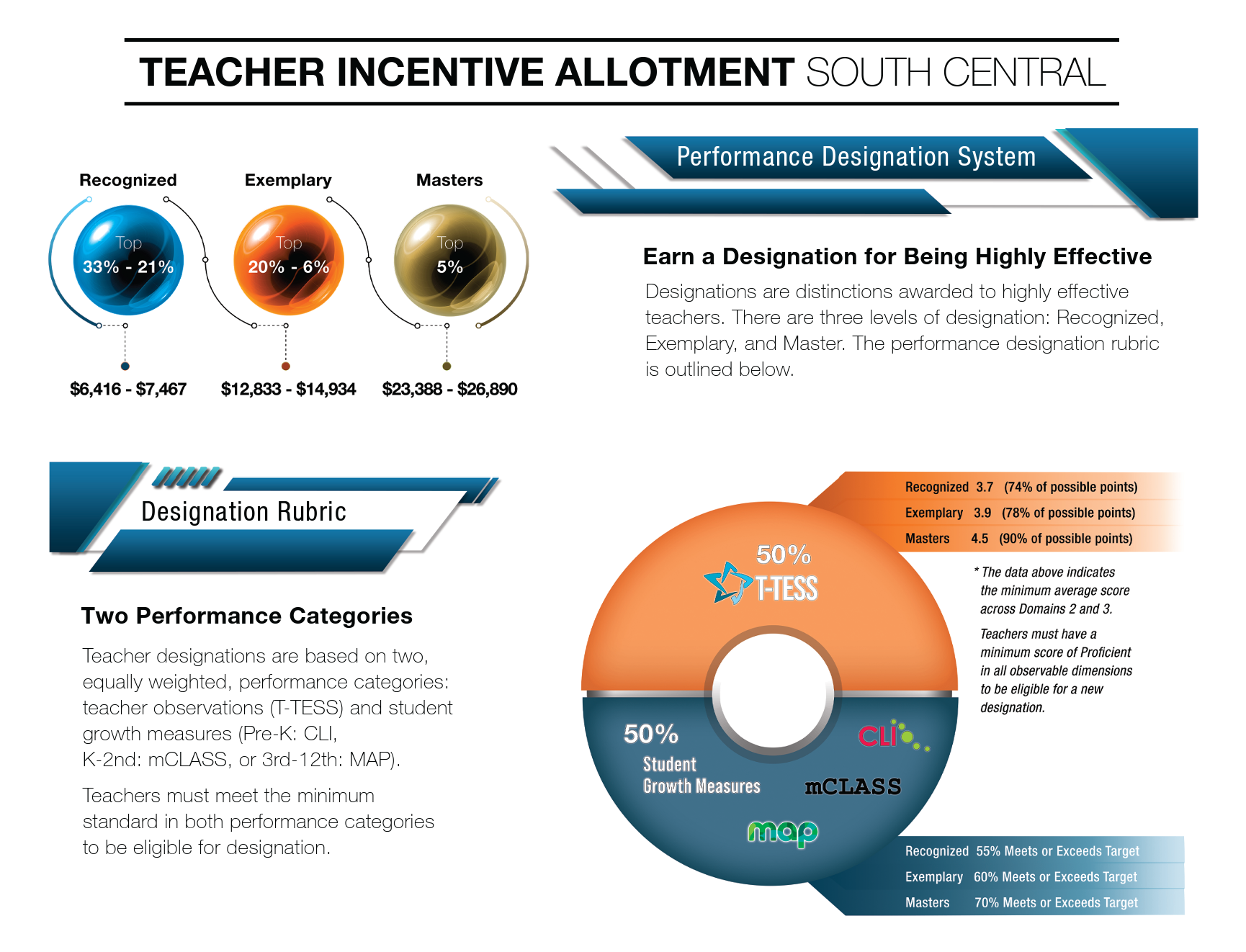 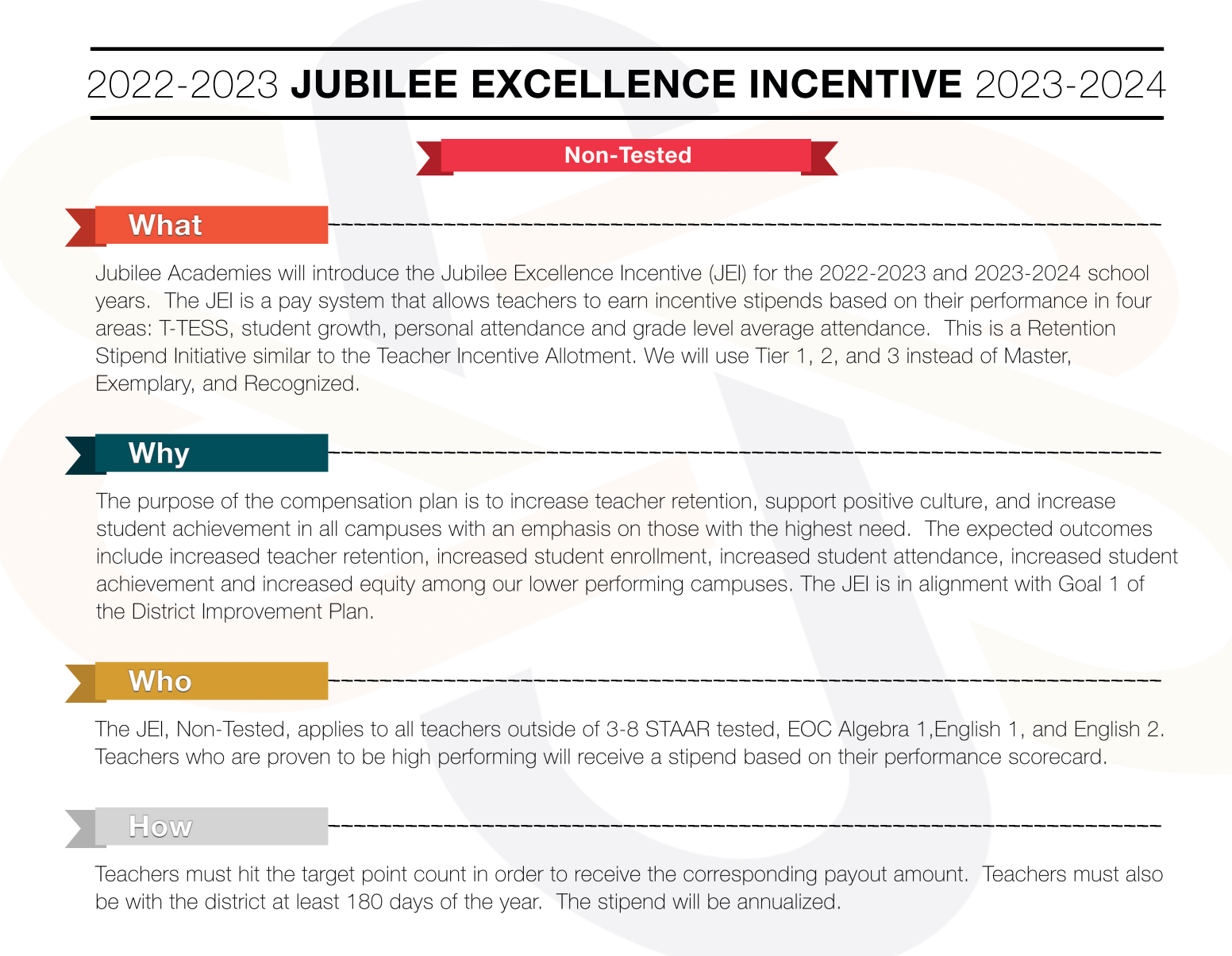 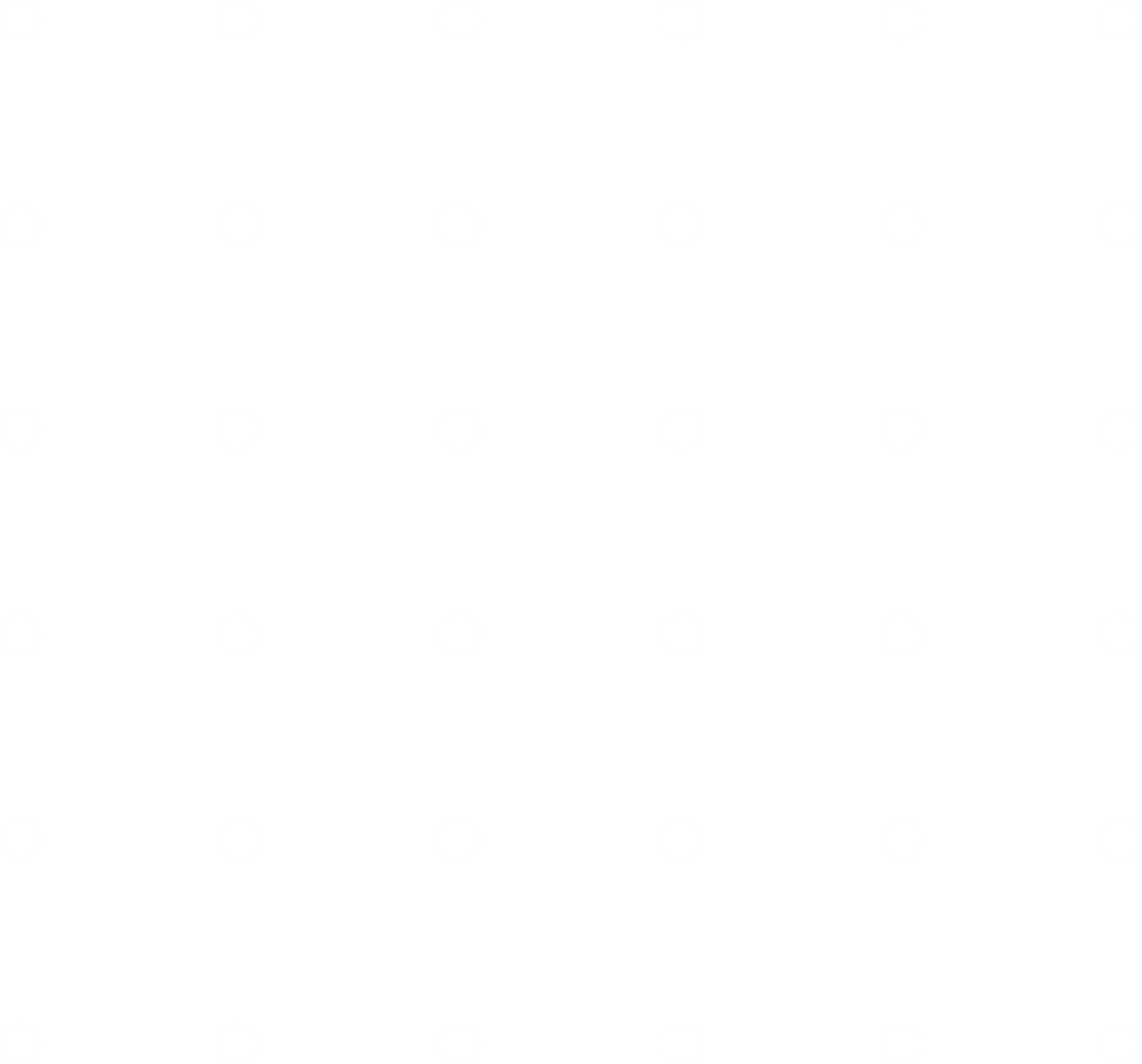 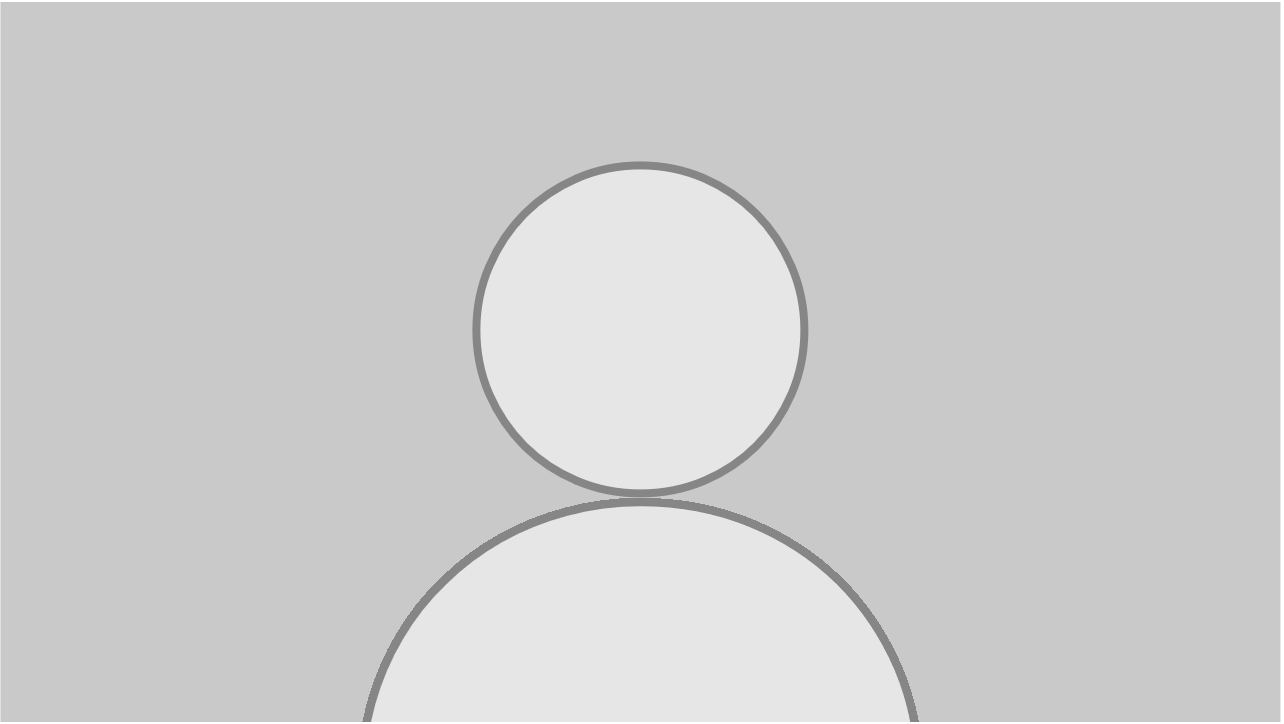 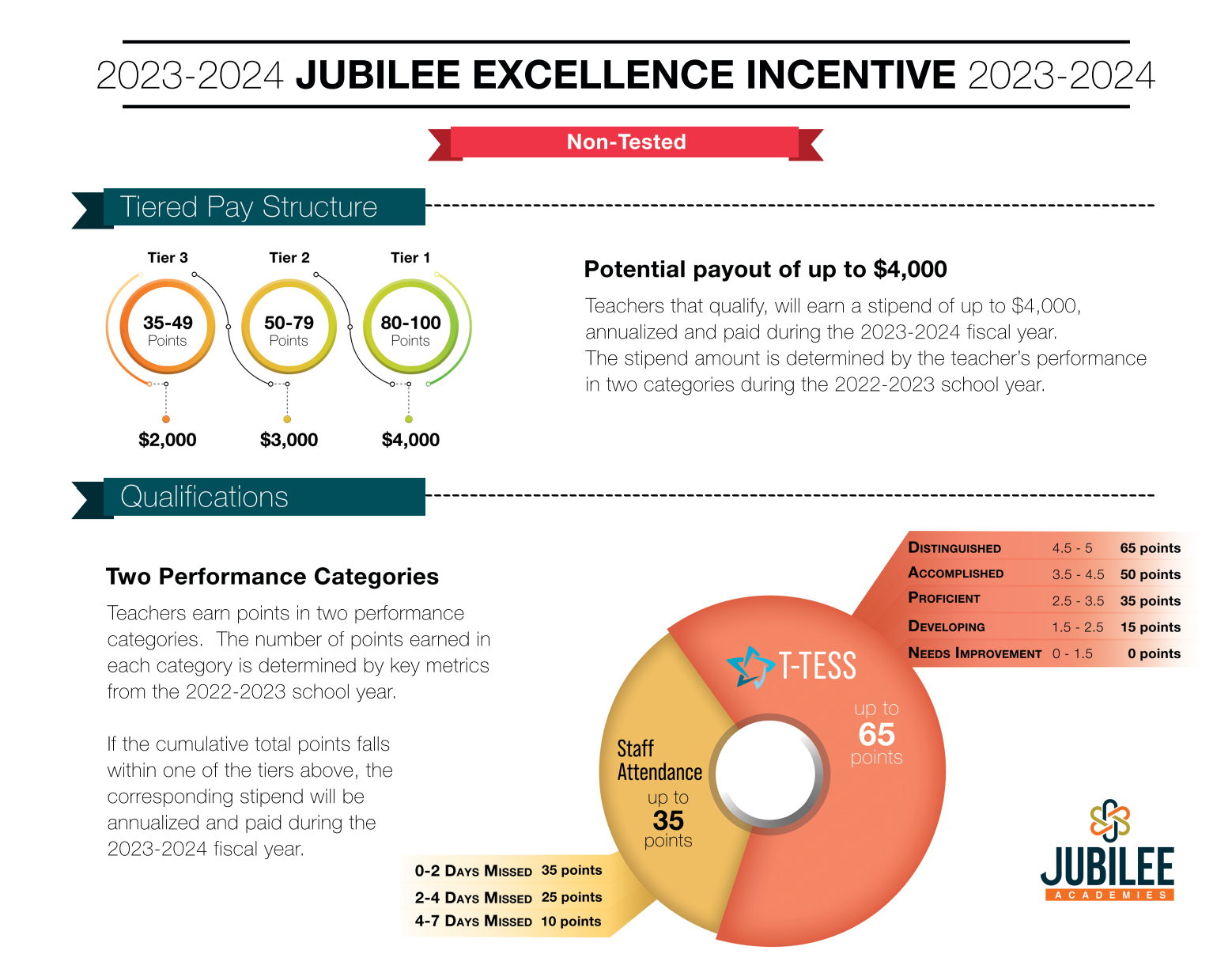 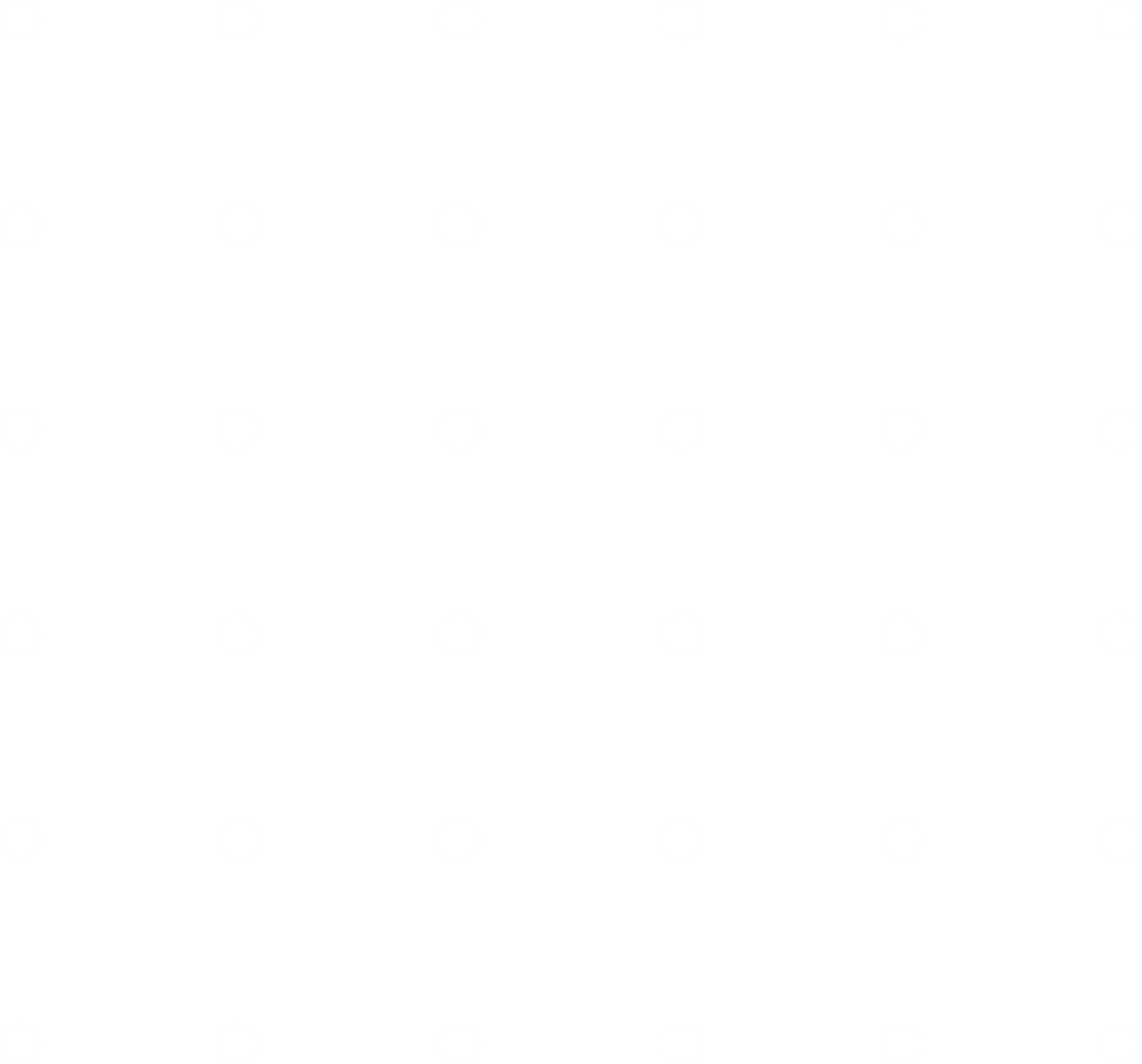 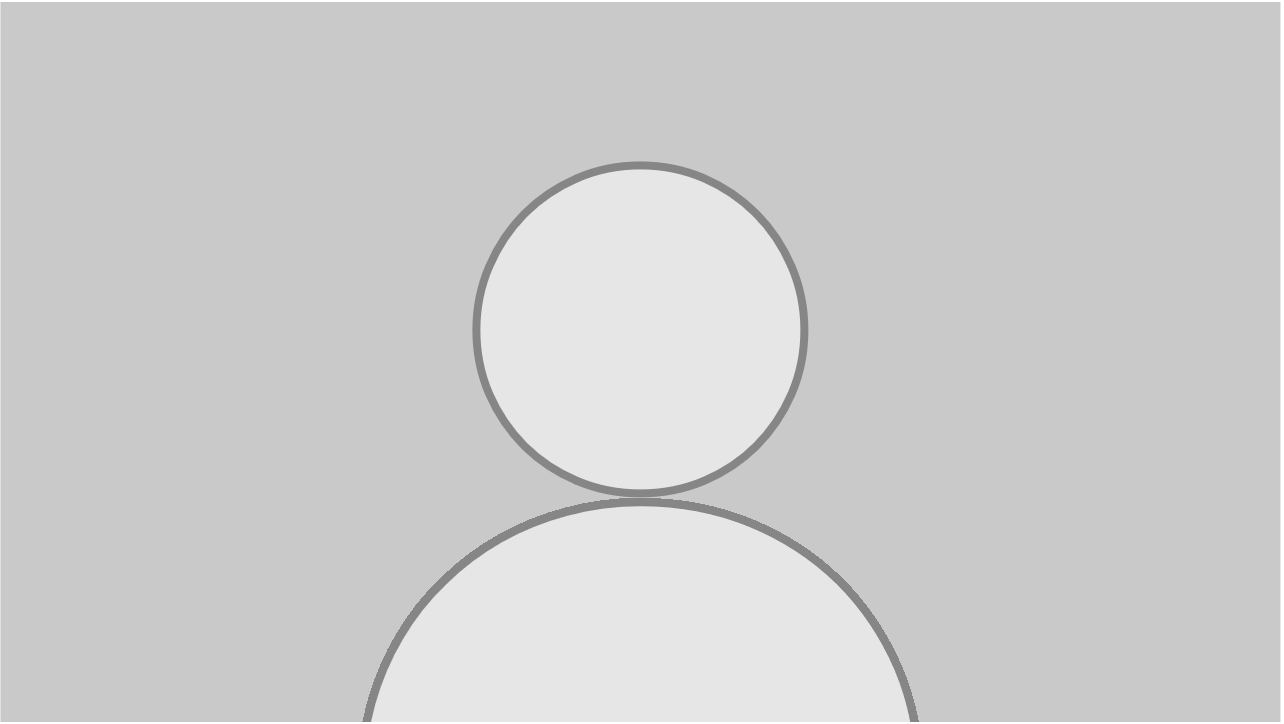 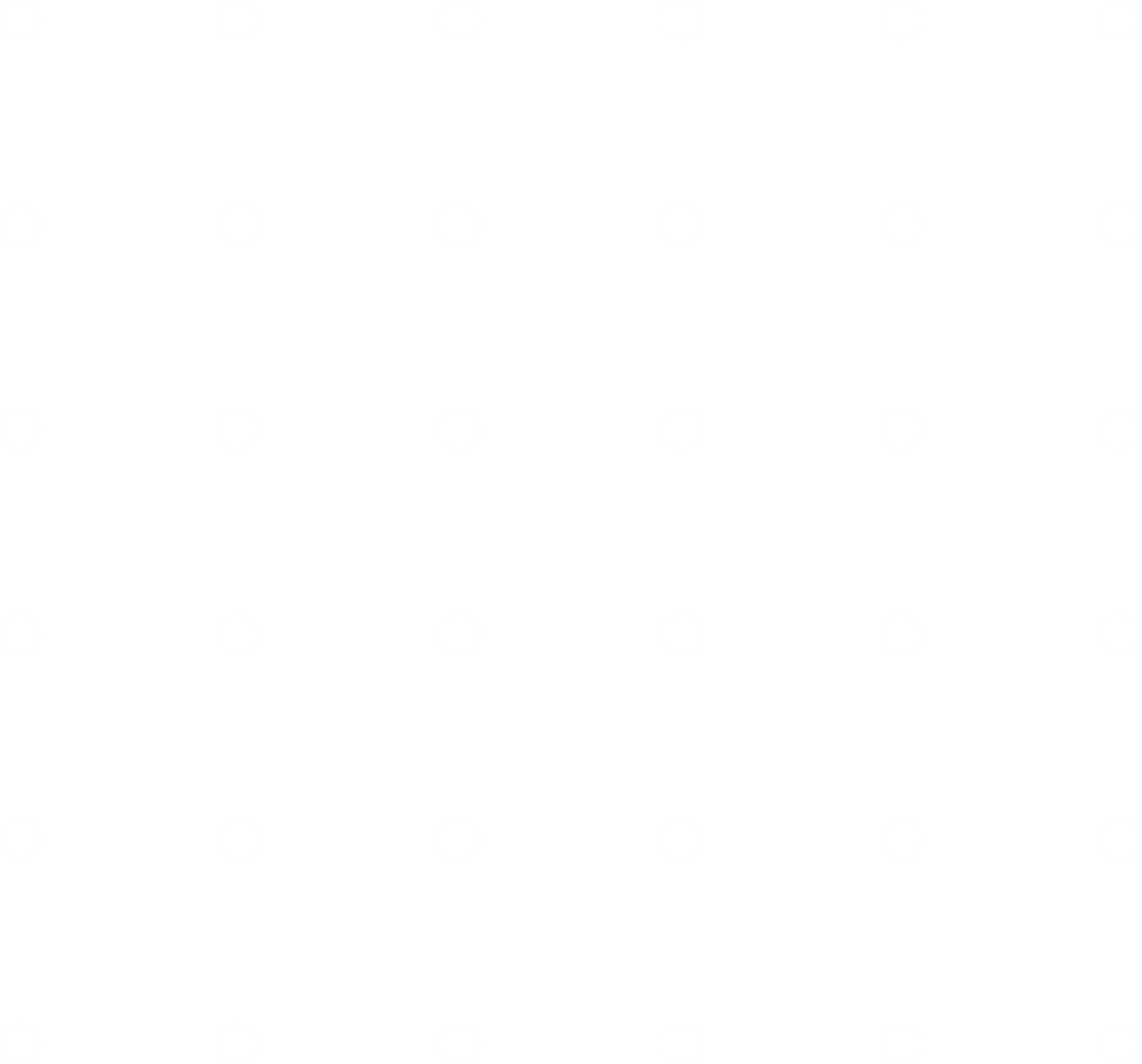 Teacher Incentive Allotment (TIA)
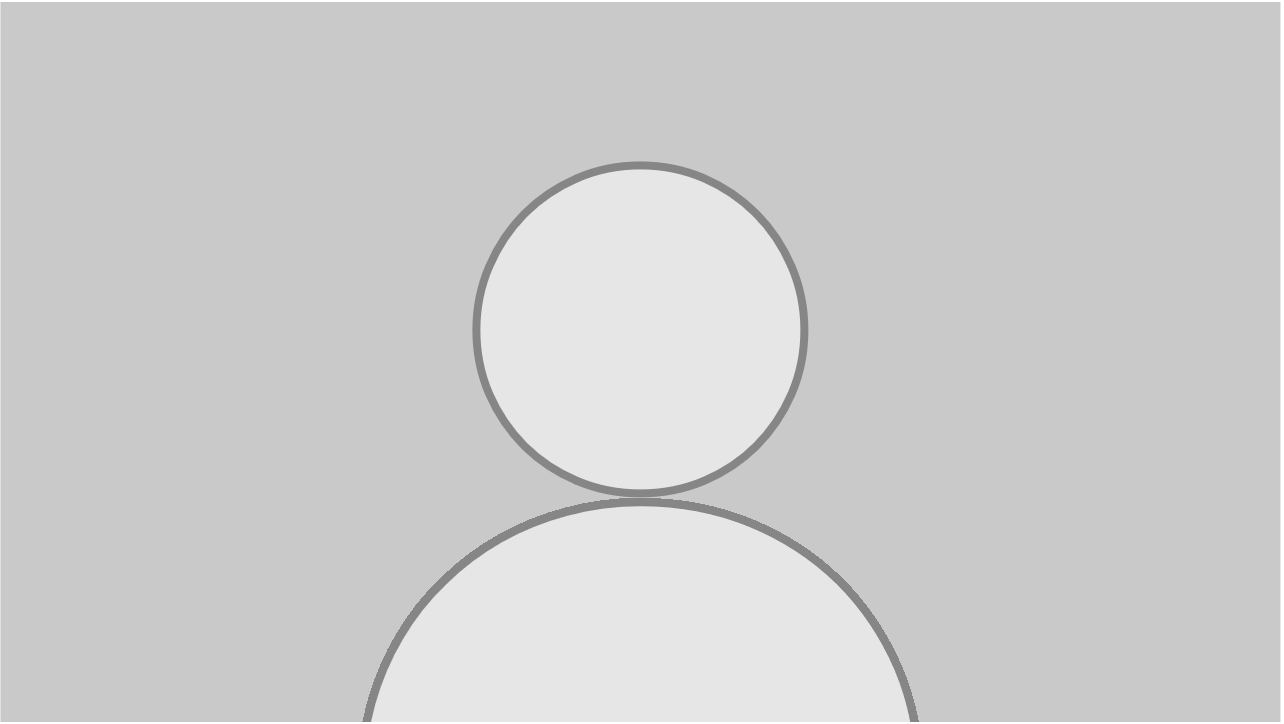 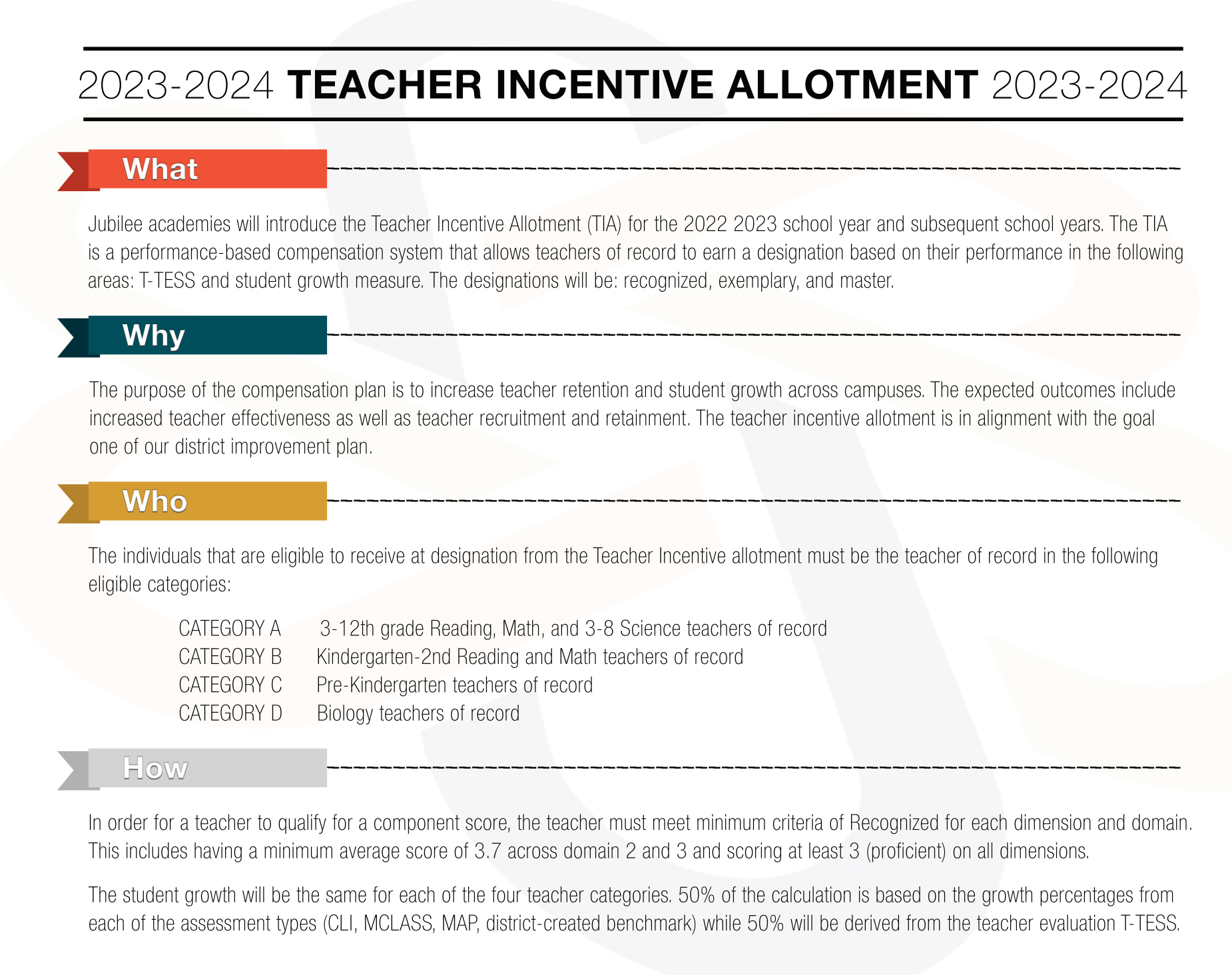 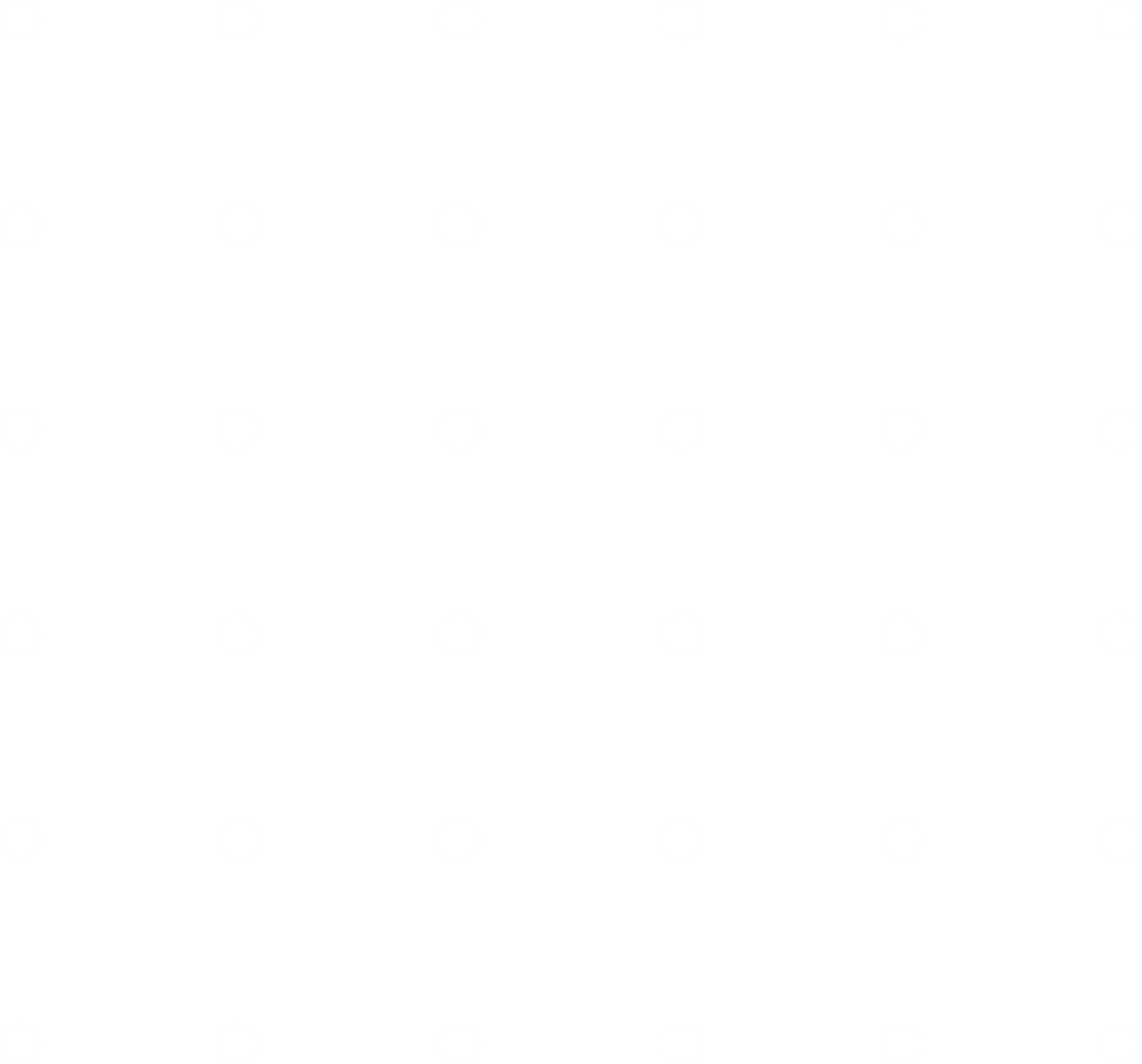 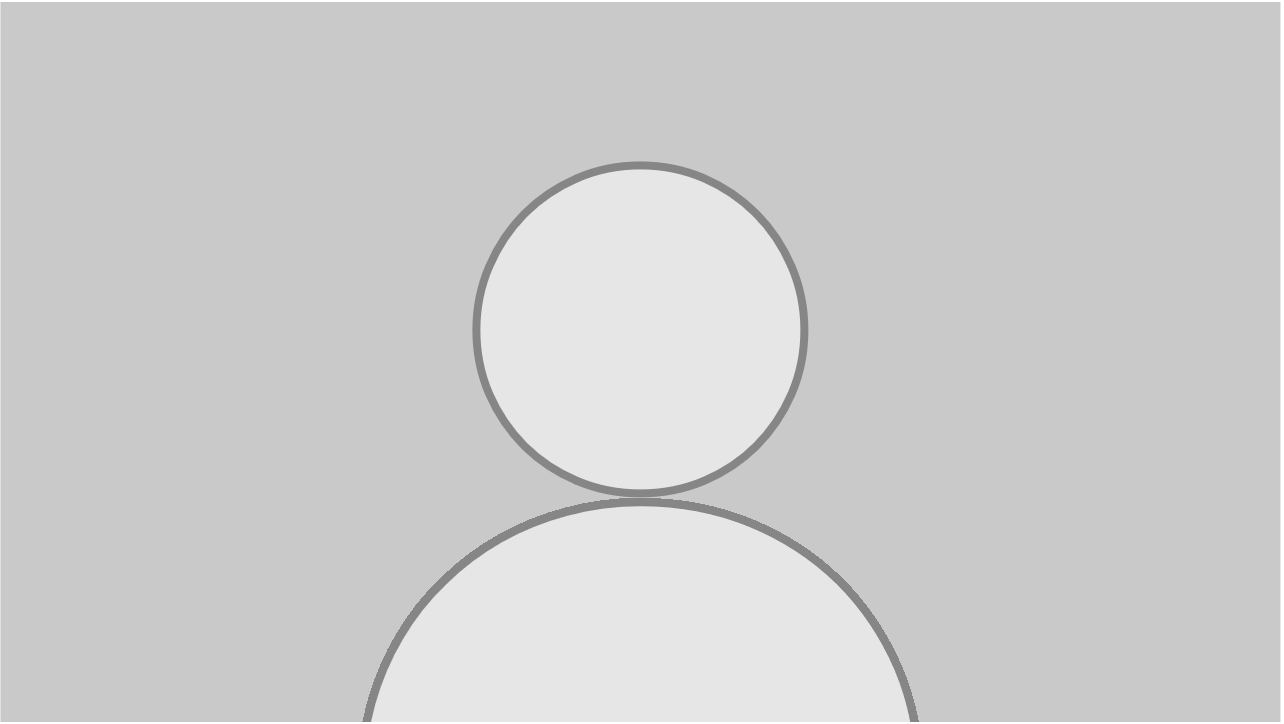 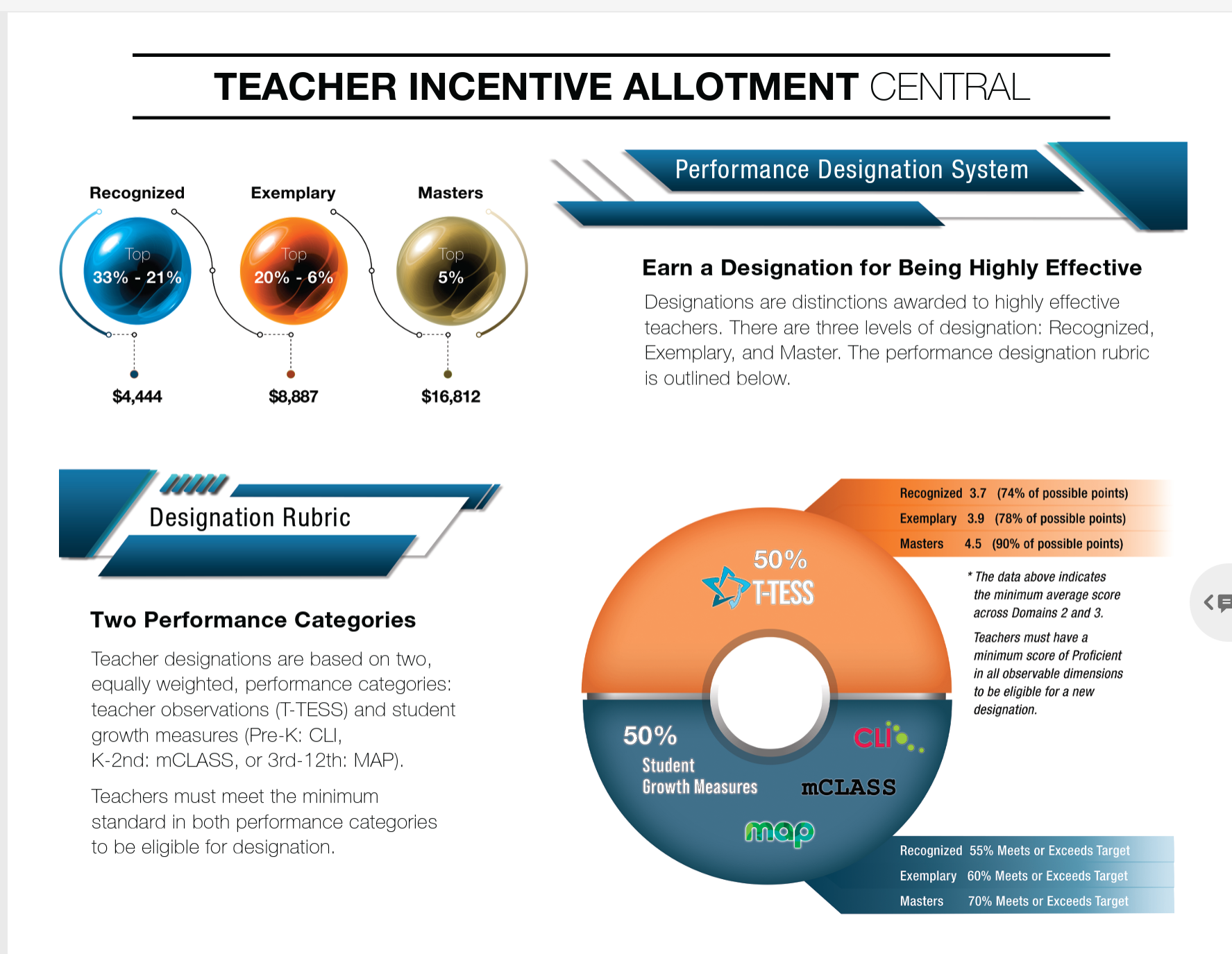 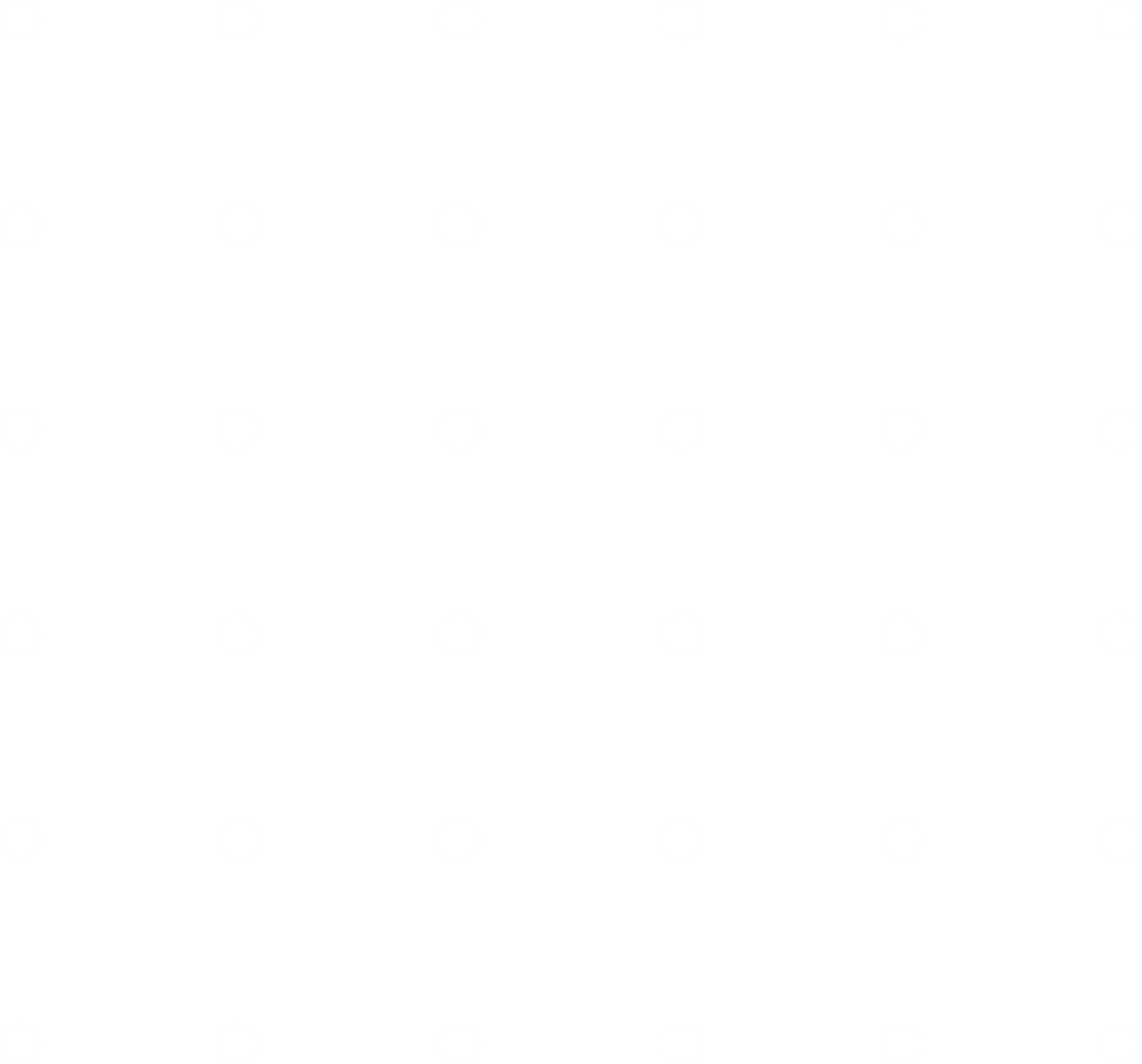 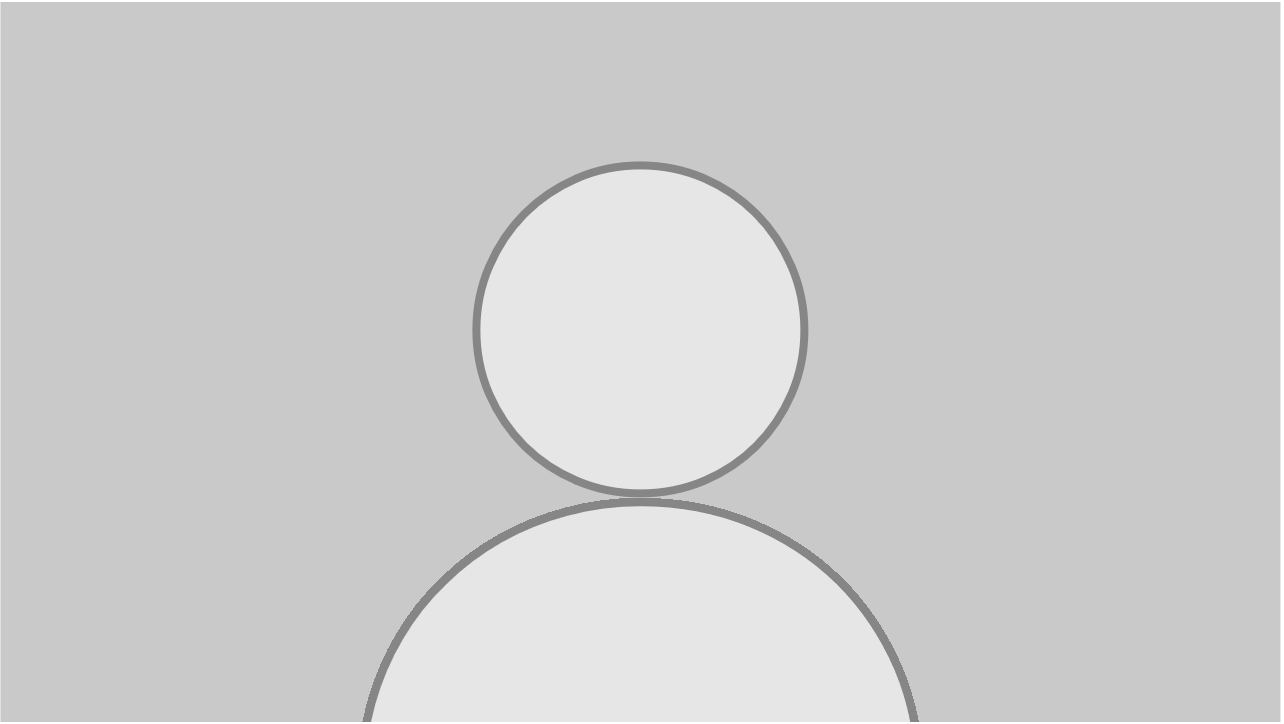 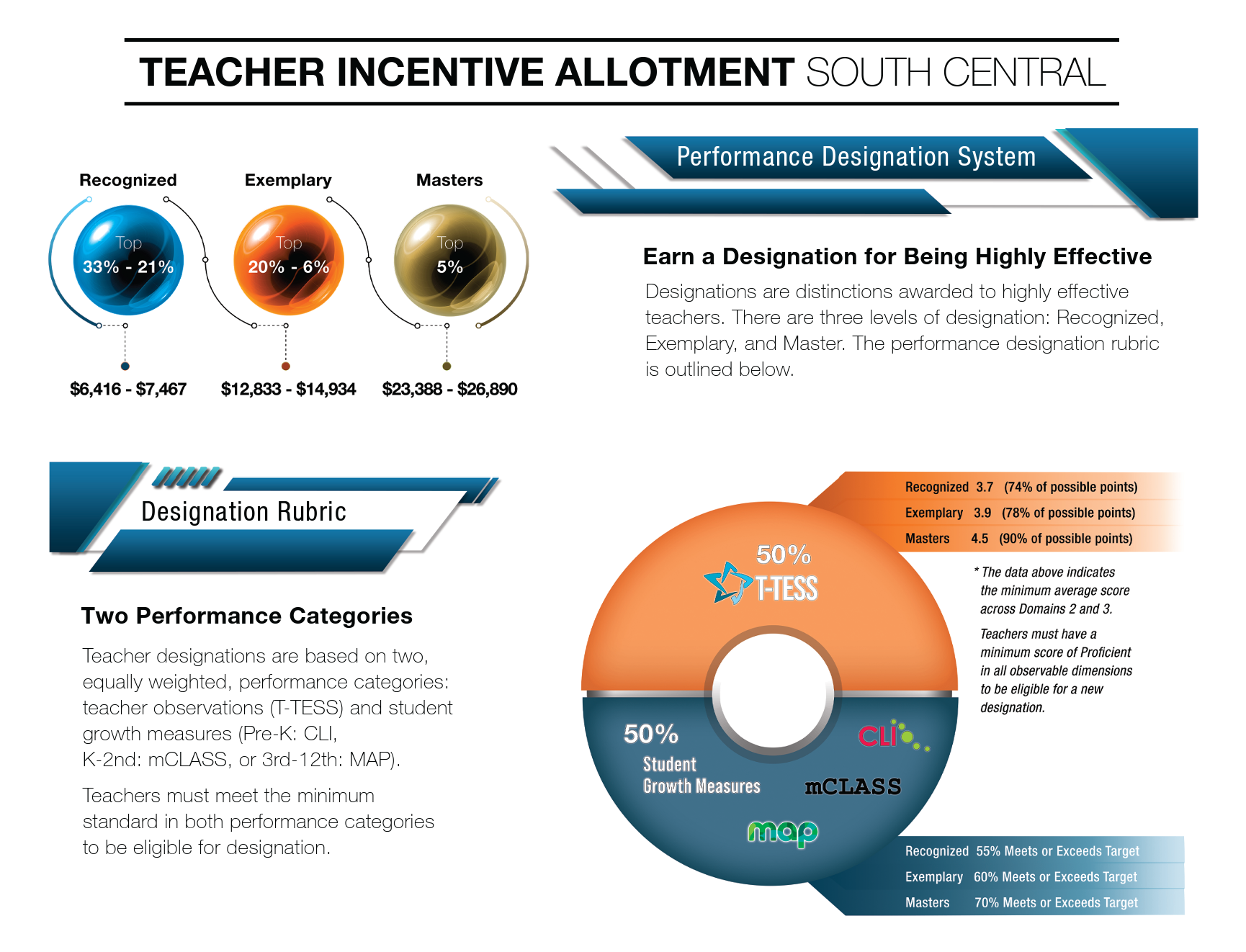 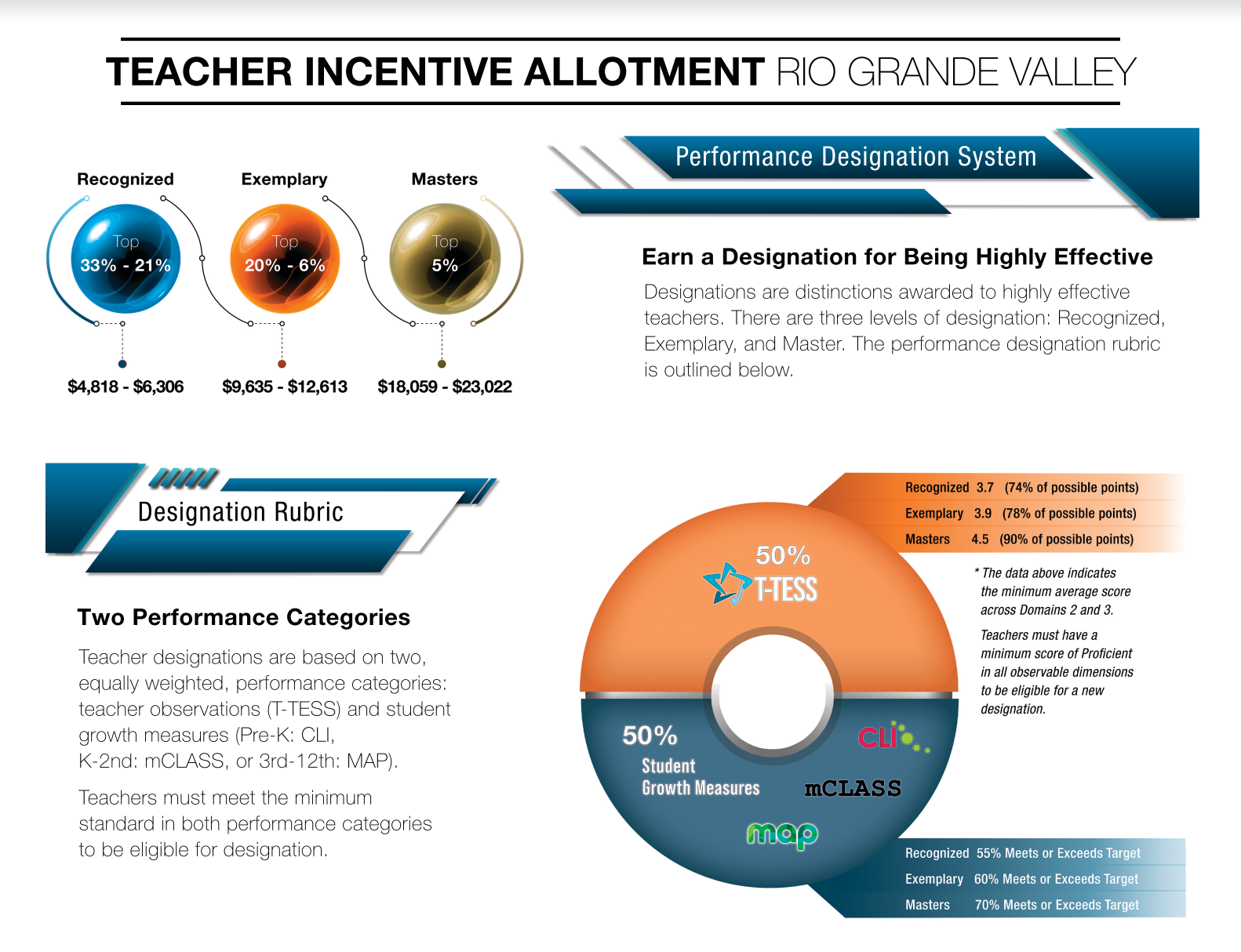 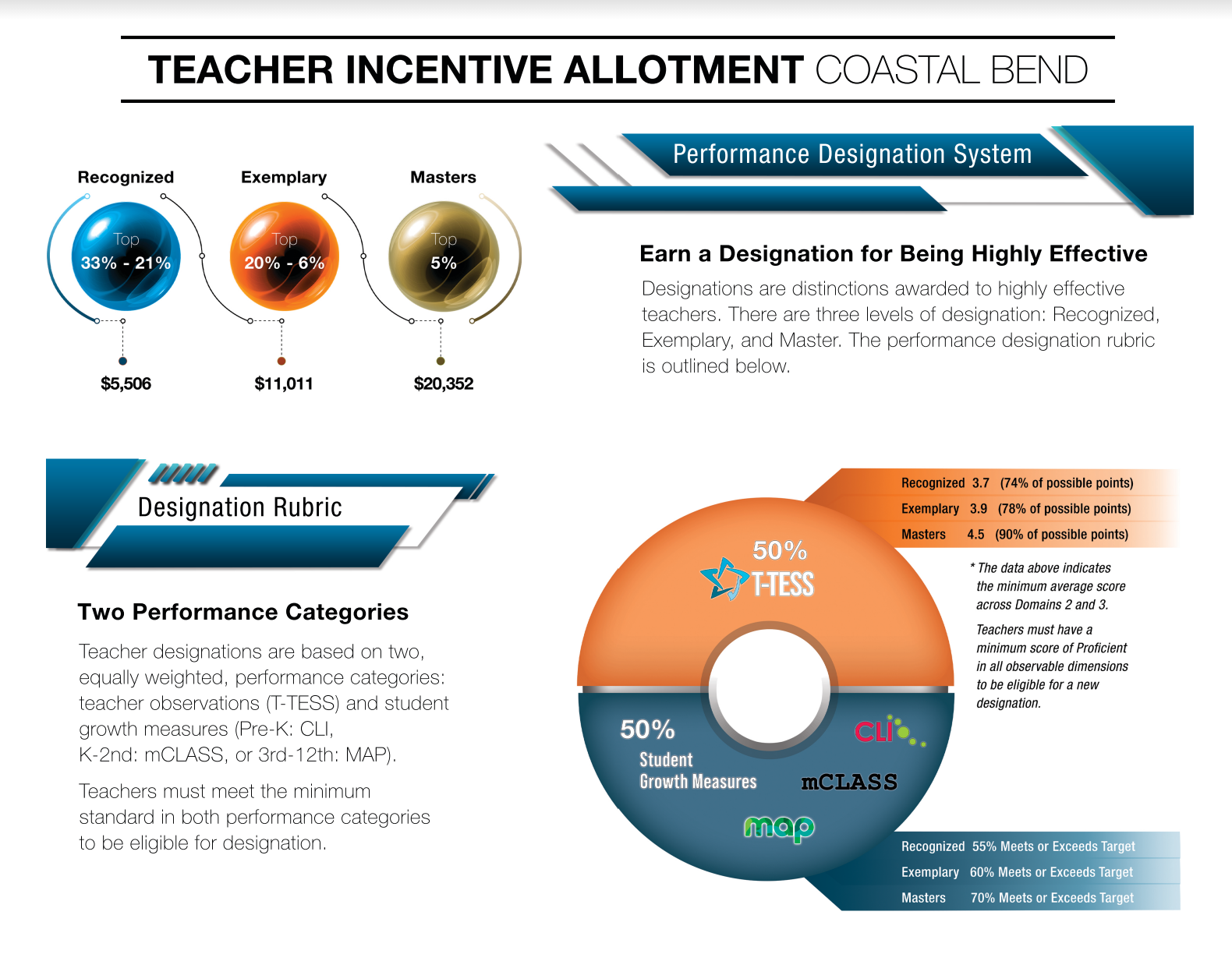 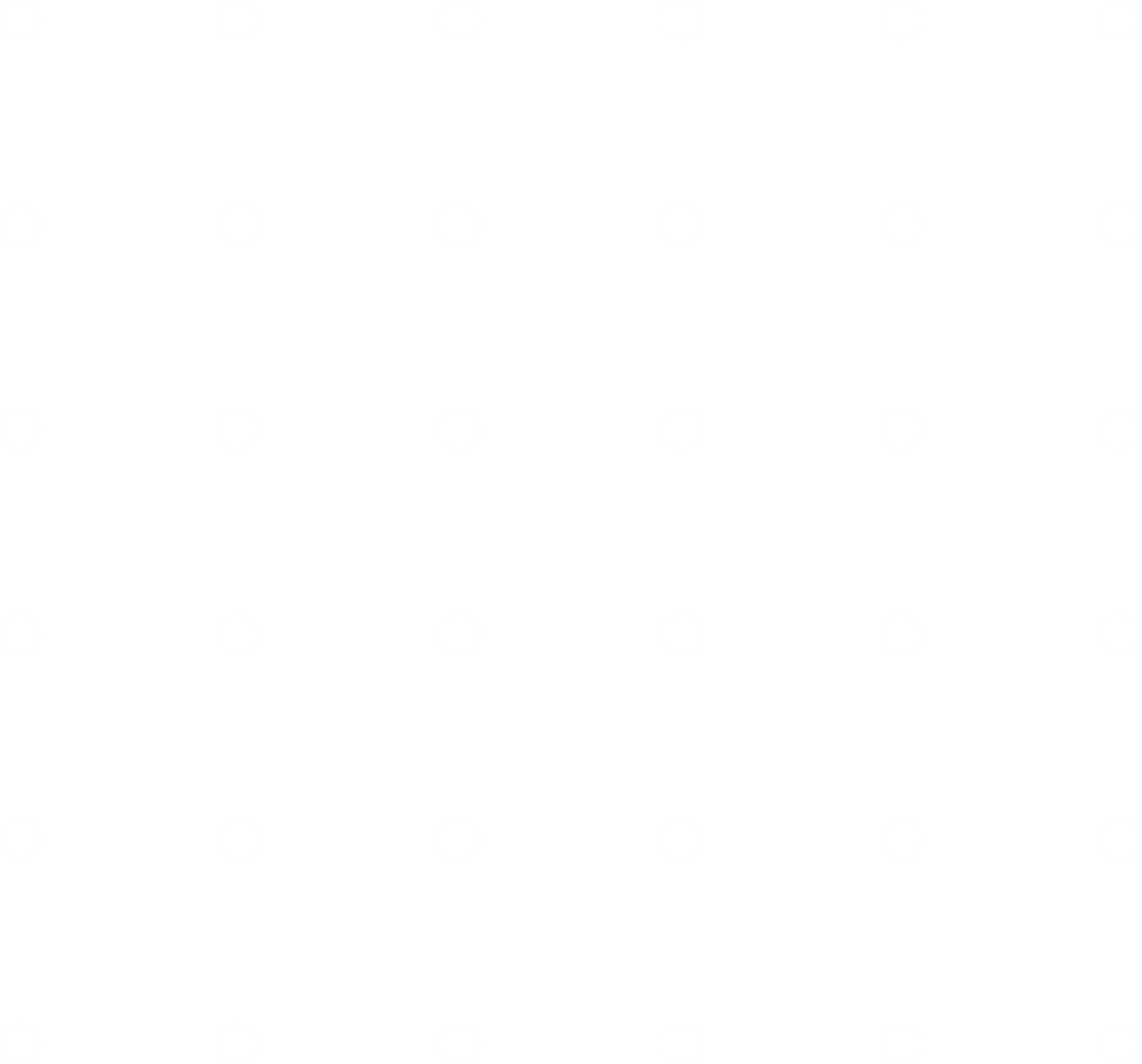 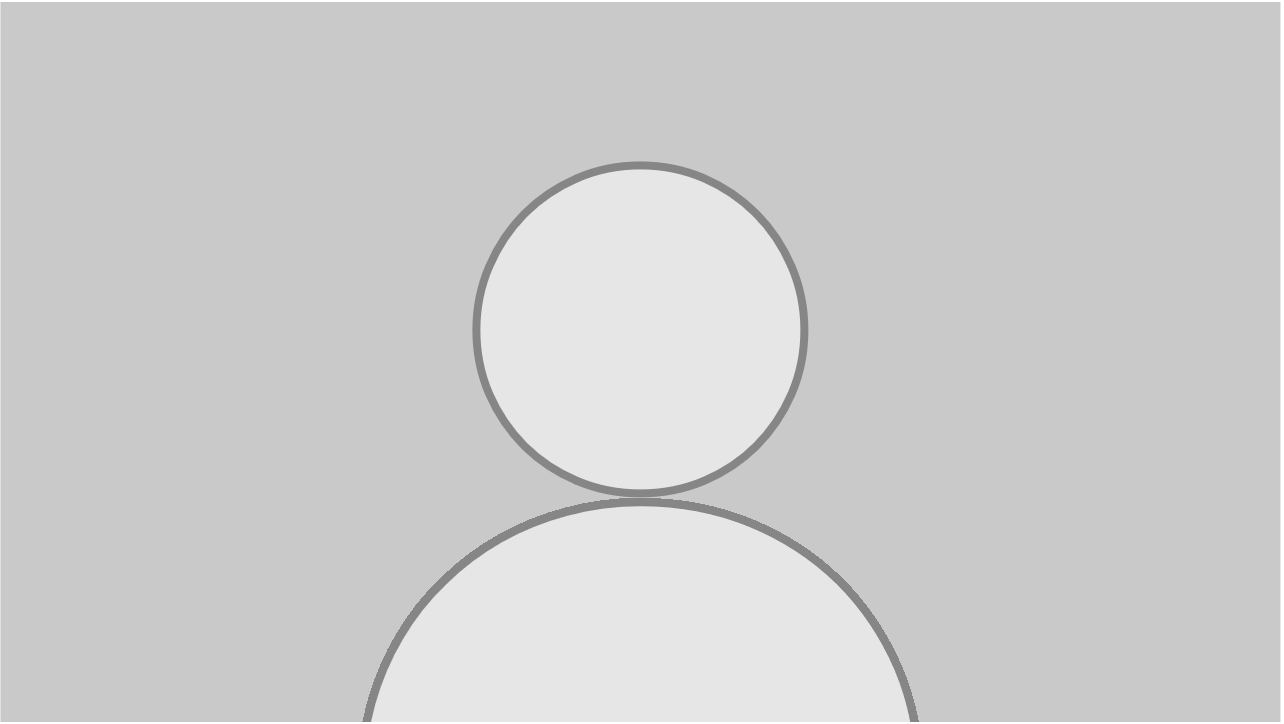 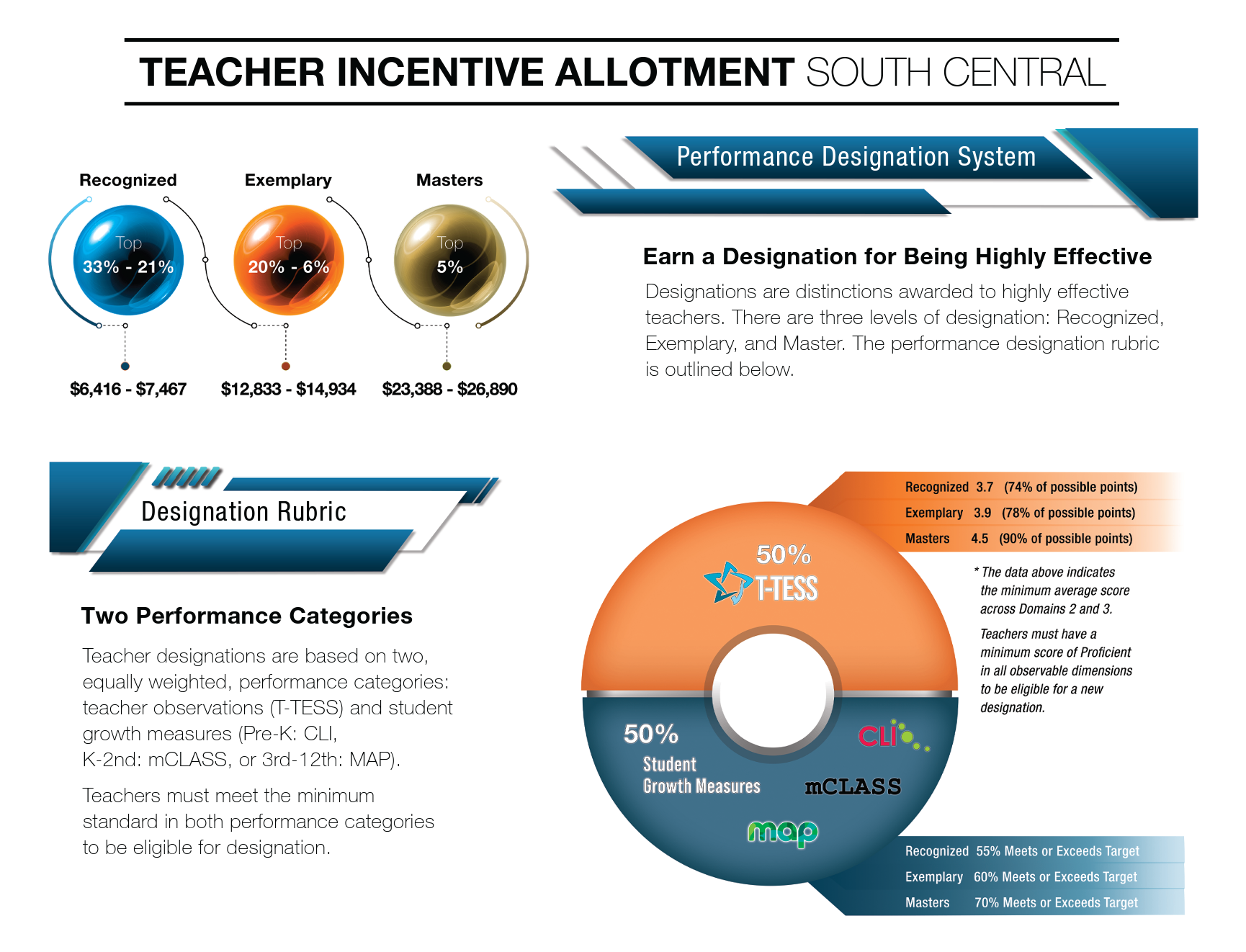 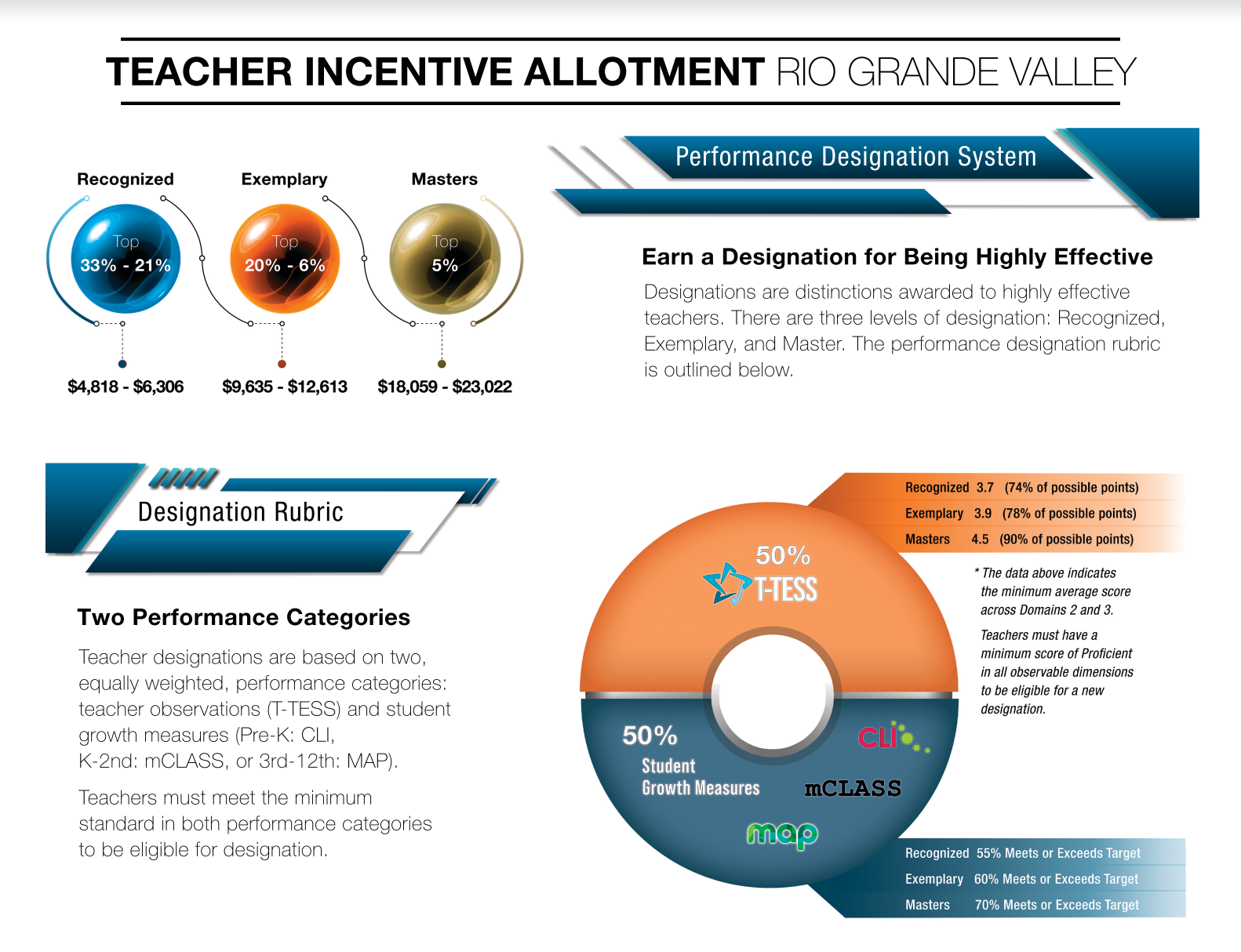 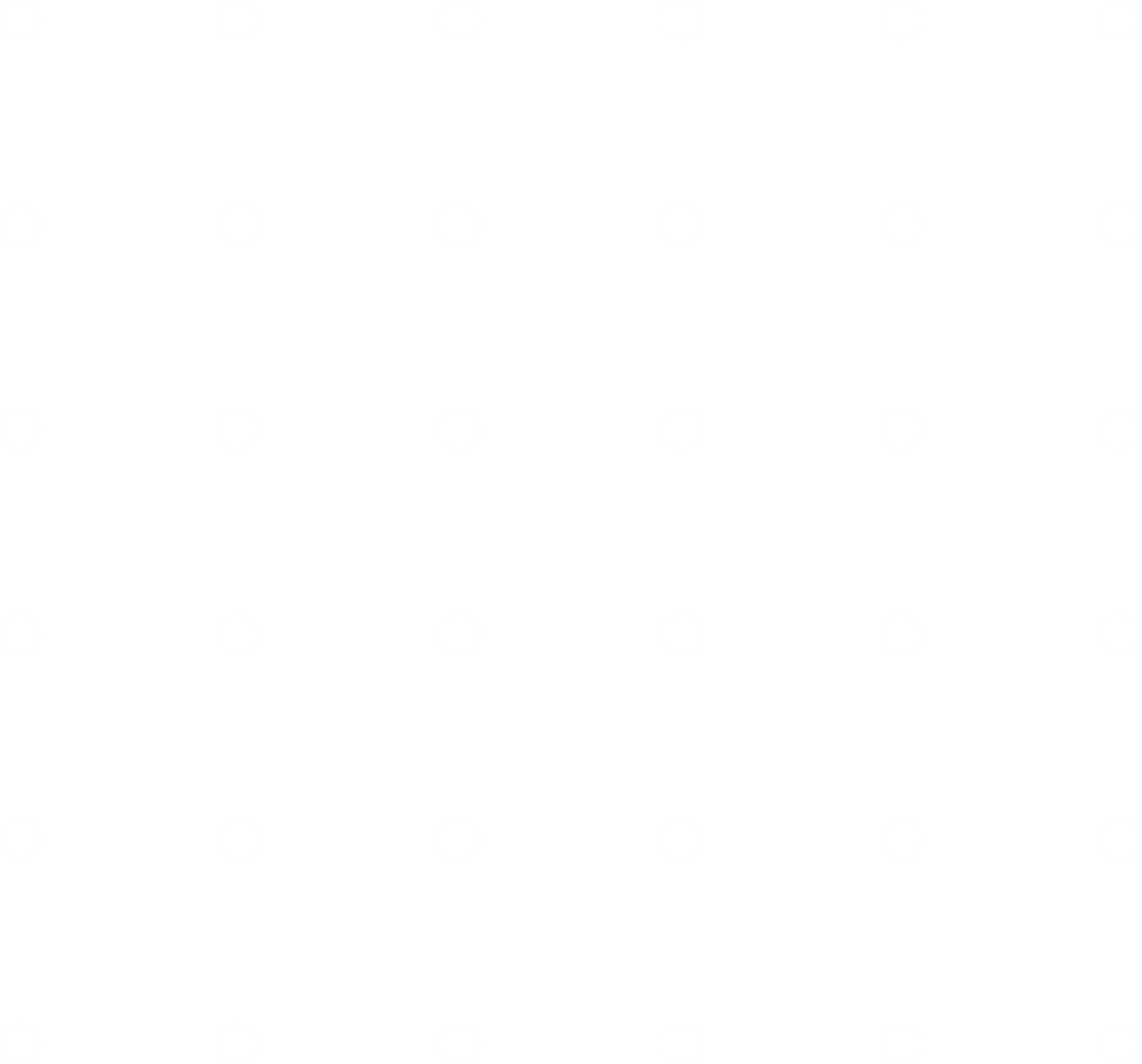 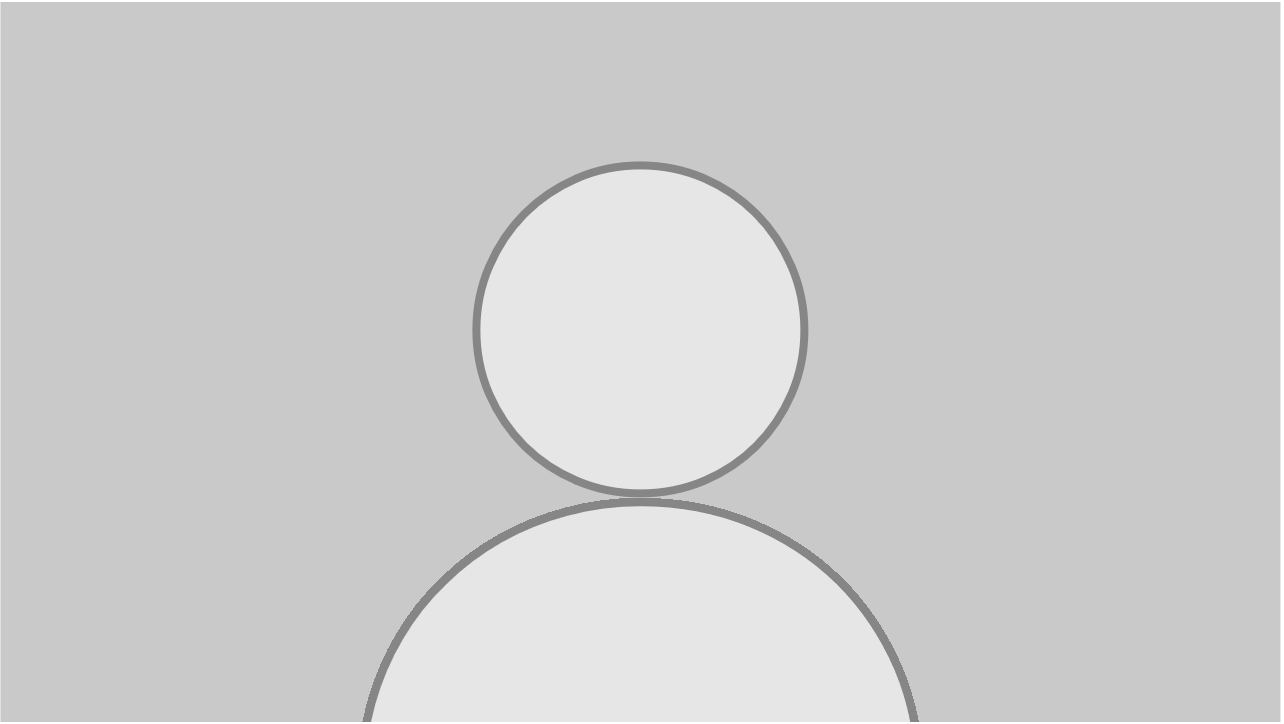 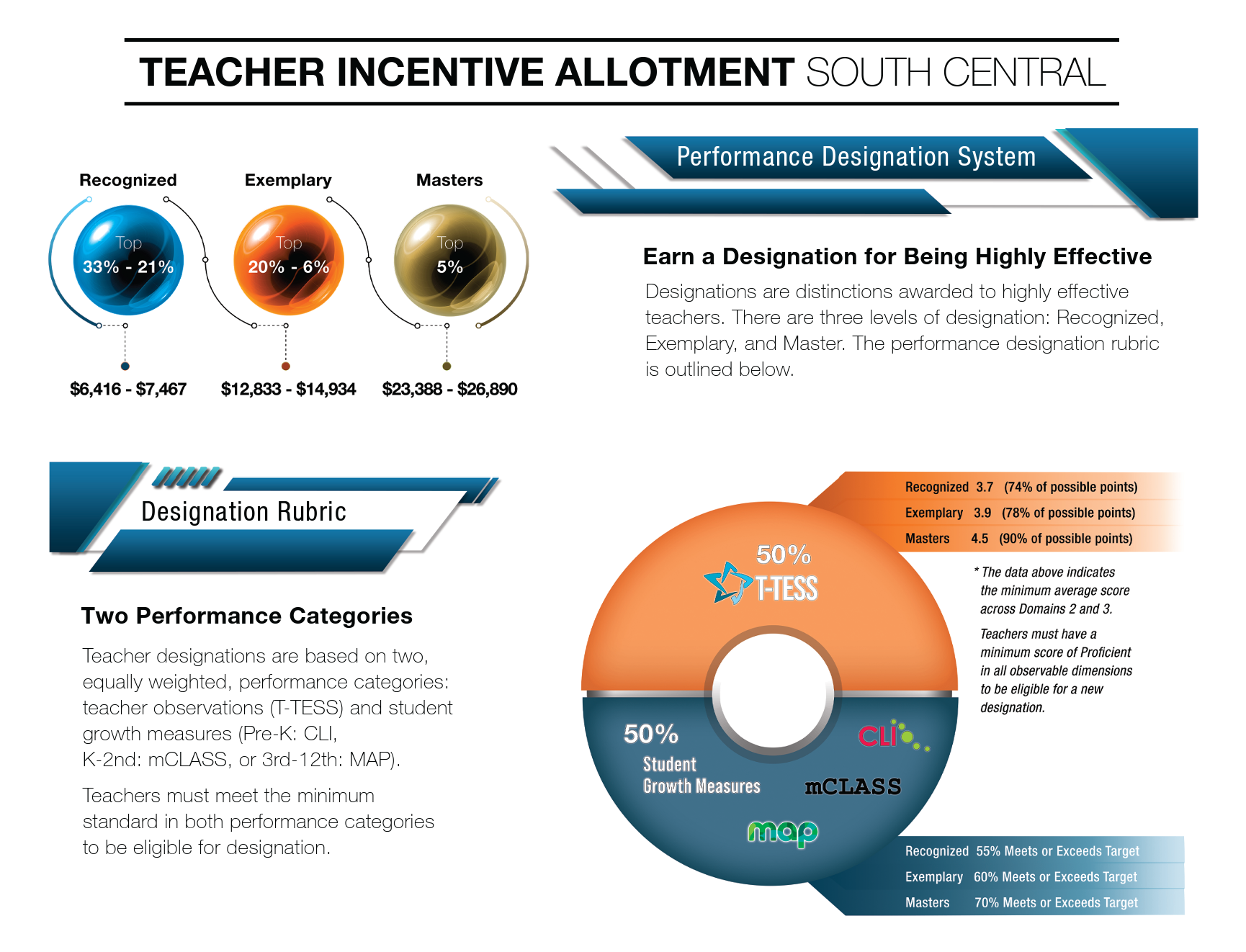 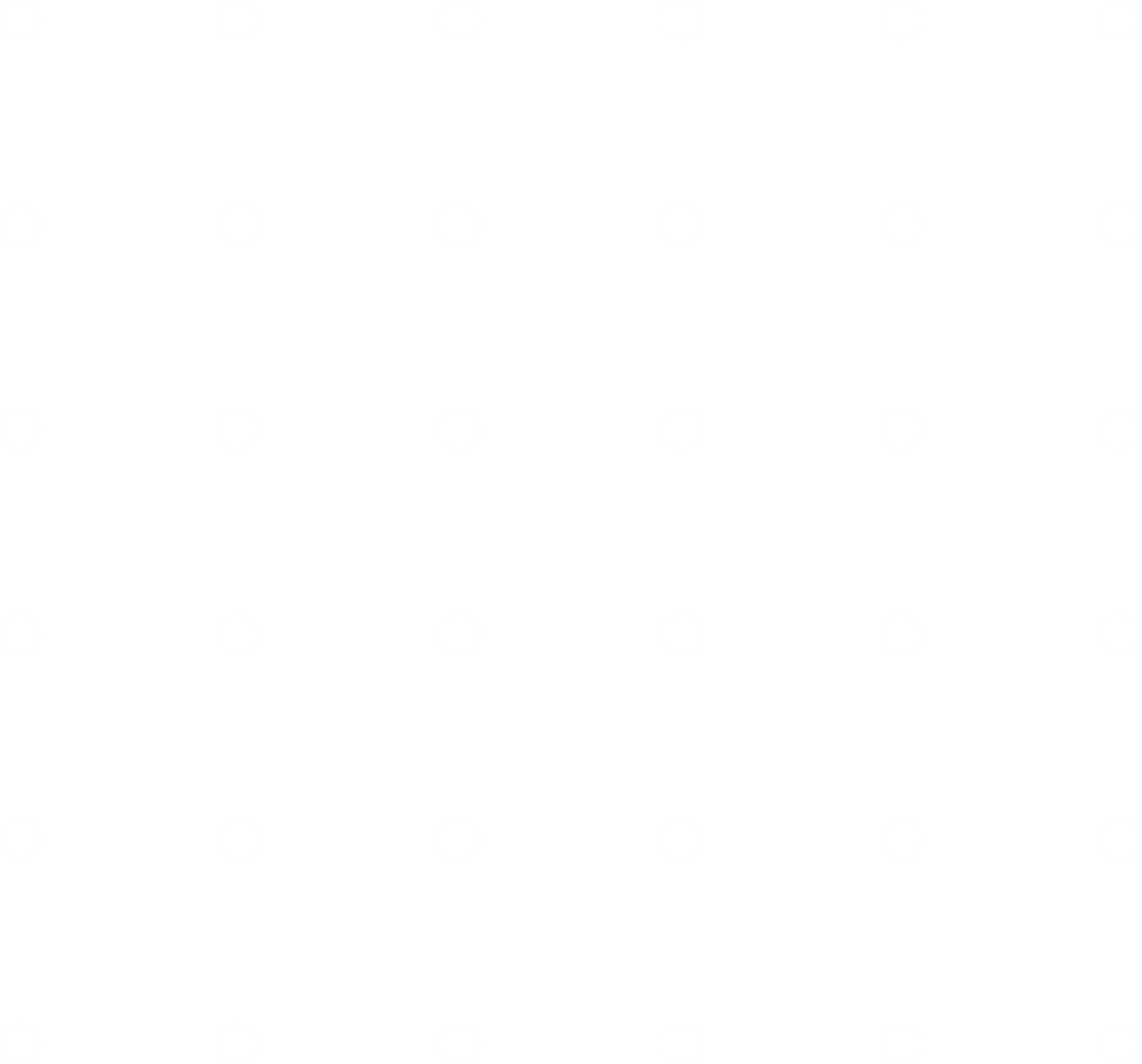